Chapter 10. Deep Learning
Basic Concepts
Improve Training of Deep Learning Models
Convolutional Neural Networks
Recurrent Neural Networks
Graph Neural Networks
Summary
Success of Deep Learning
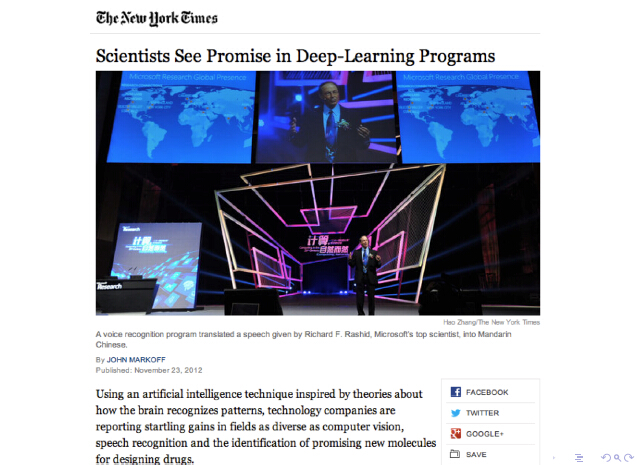 Success of Deep Learning
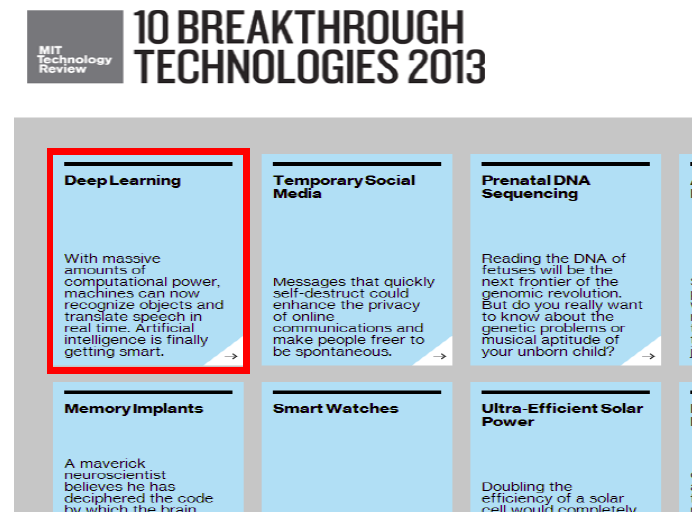 Inspired by a biological neuron
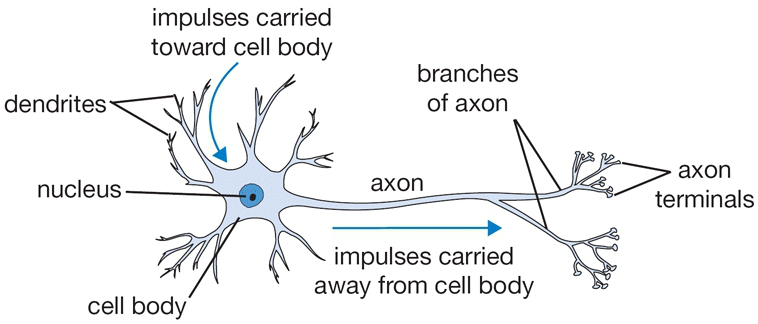 Image credit:
http://cs231n.github.io/neural-networks-1/
How to model a single neuron?
x1
w1
w1x1+w2x2+
w3x3
w2
x2
w3
x3
Perceptron: Predecessor of a Neural Network
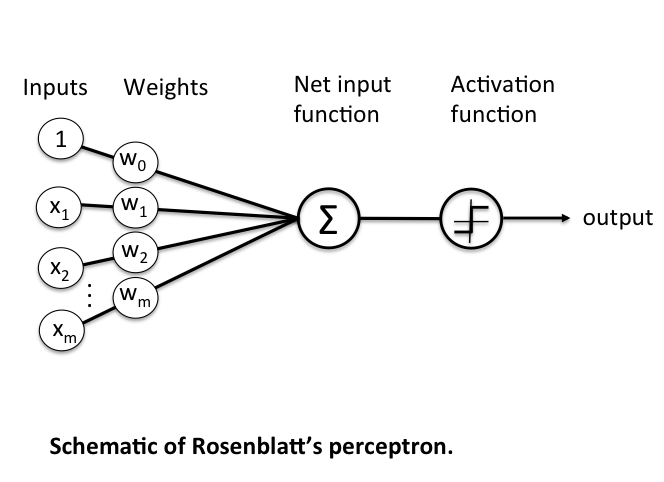 Weights
Bias
A measure of how easy it is to get the perceptron to output a 1
Activation Function
Adding non-linearity to the model
Computes a weighted sum of inputs
Invented in 1957 by Frank Rosenblatt. The original perceptron model does not have a non-linear activation function
Perceptron: Predecessor of a Neural Network
Examples of activation functions
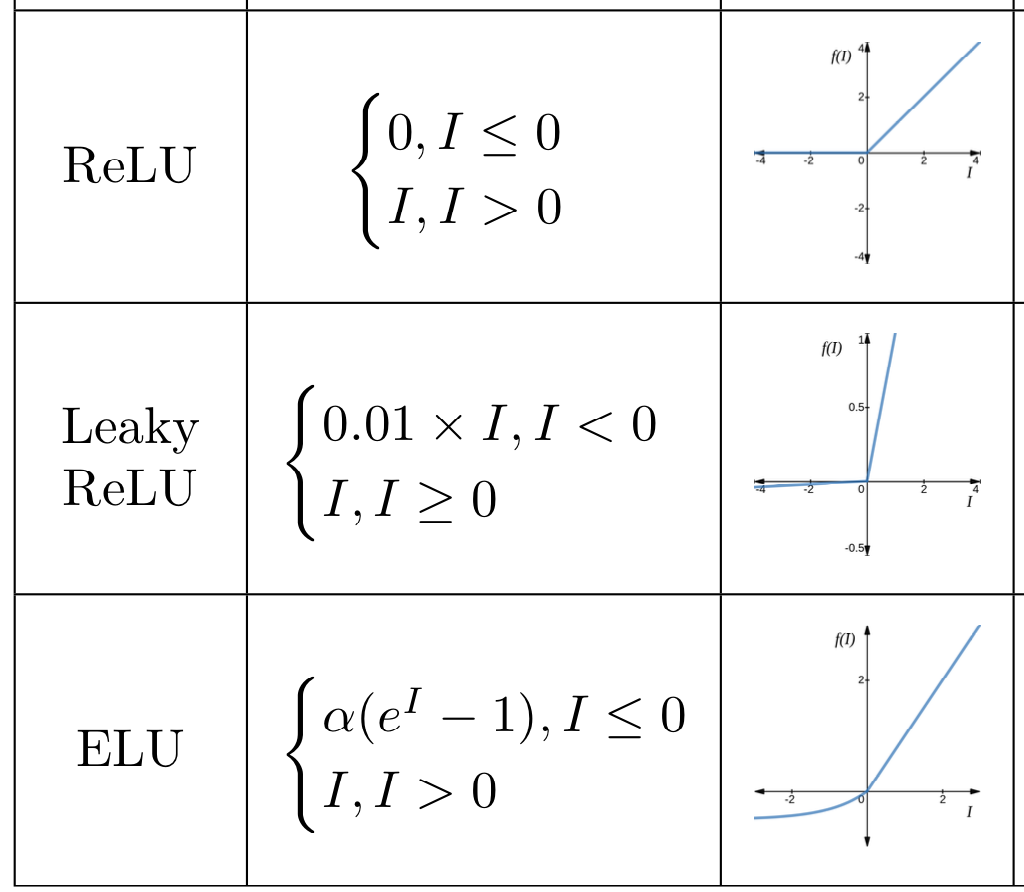 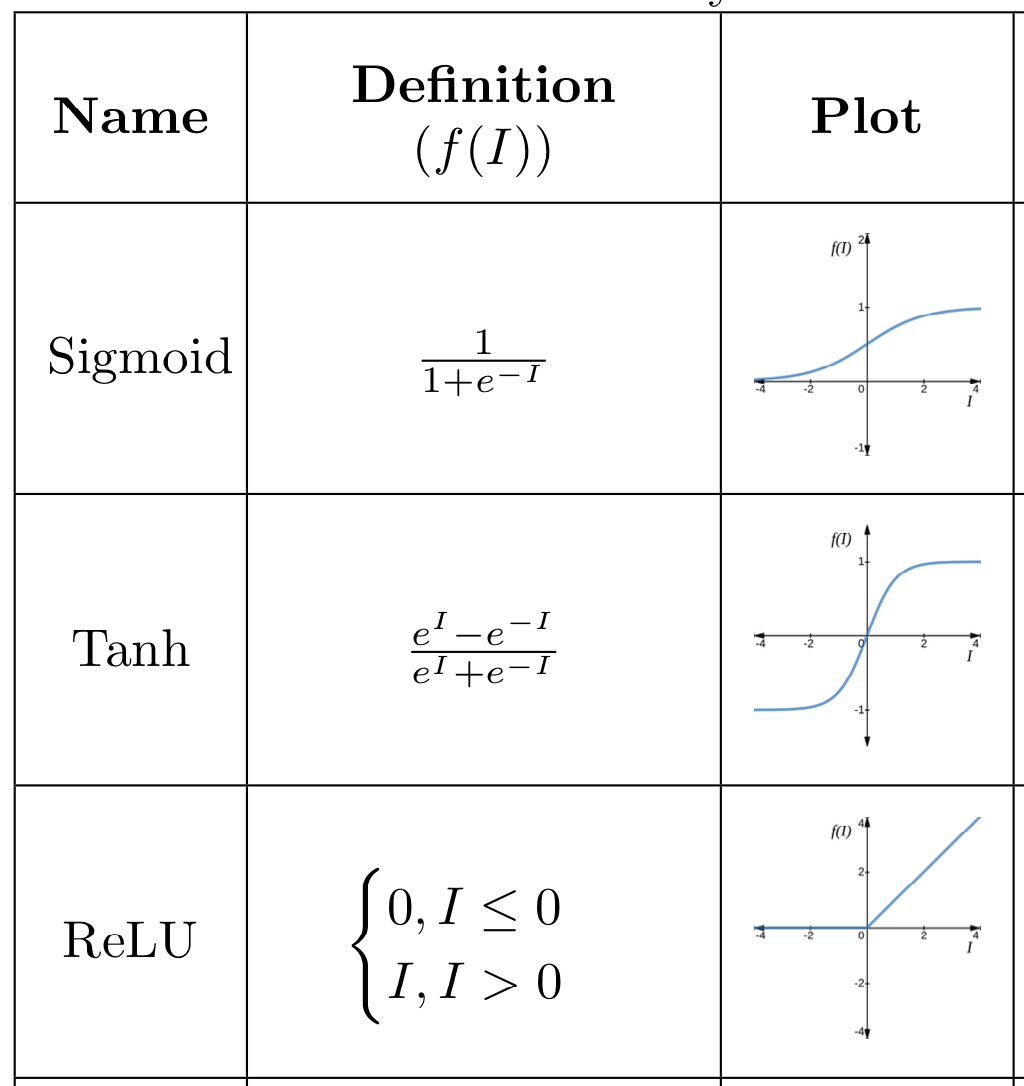 Multilayer Perceptron (MLP)
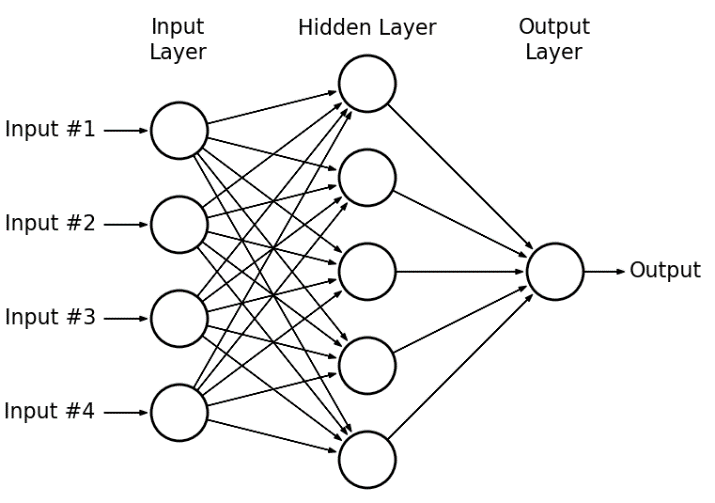 Stacking multiple layers of perceptrons (adding hidden layers) makes a multilayer perceptron (MLP)
MLP can engage in sophisticated decision making, where perceptrons fail
E.g. XOR problem
Try it: http://playground.tensorflow.org
[Speaker Notes: Neural network playground
http://playground.tensorflow.org]
Feed-forward Neural Networks
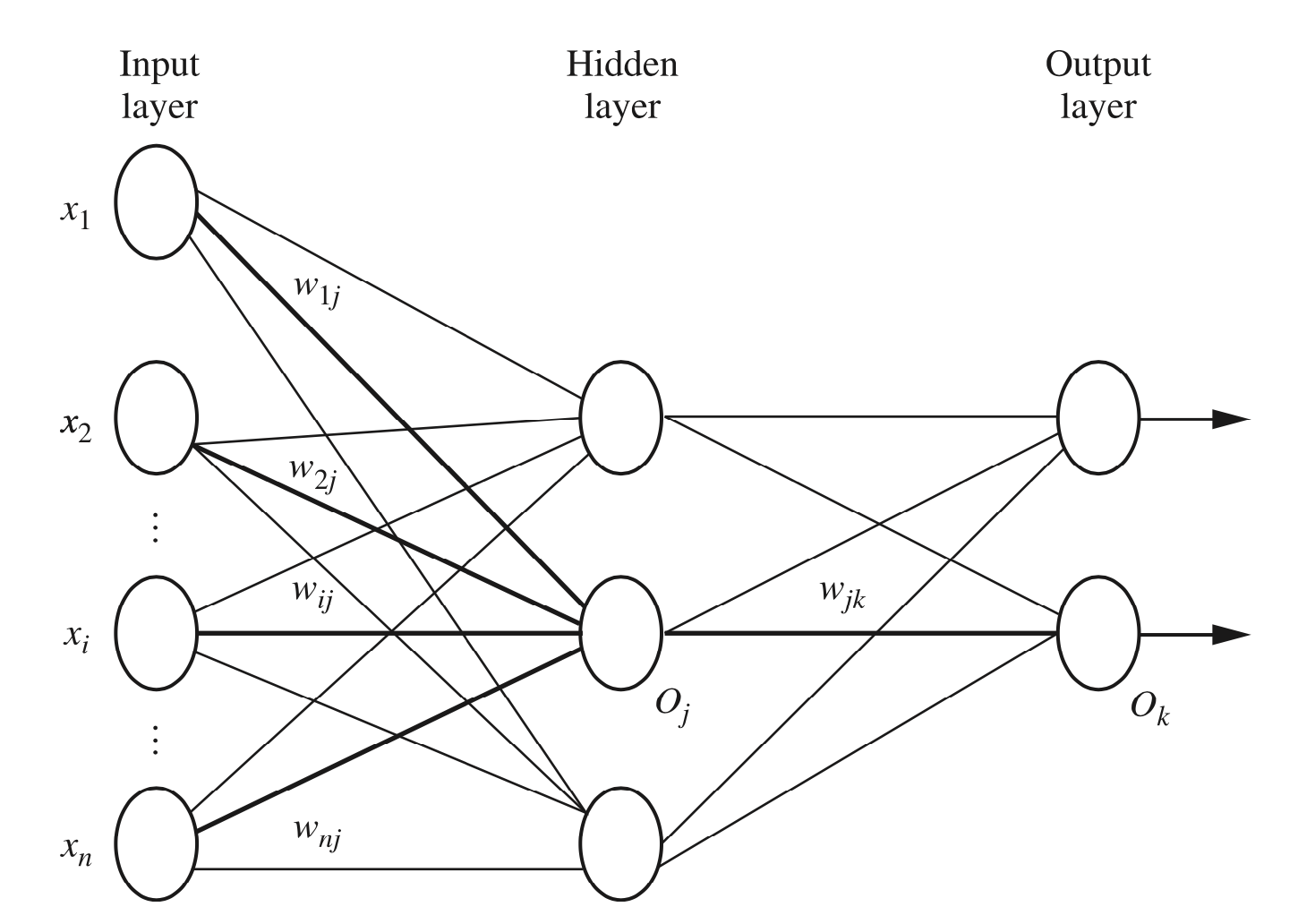 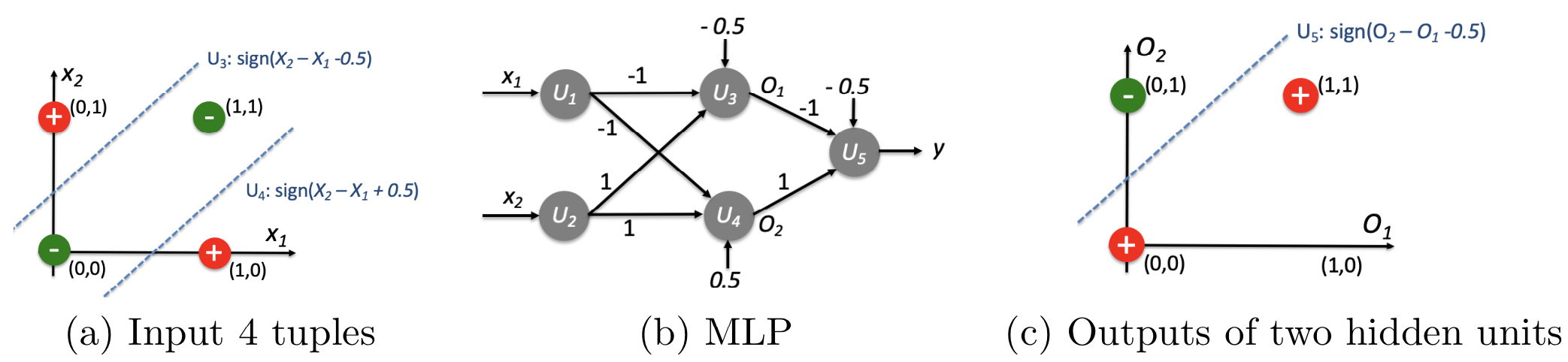 Why multiple layers
Automatic feature/representation learning
Learn complicate (nonlinear) mapping function
Feed-forward Neural Networks
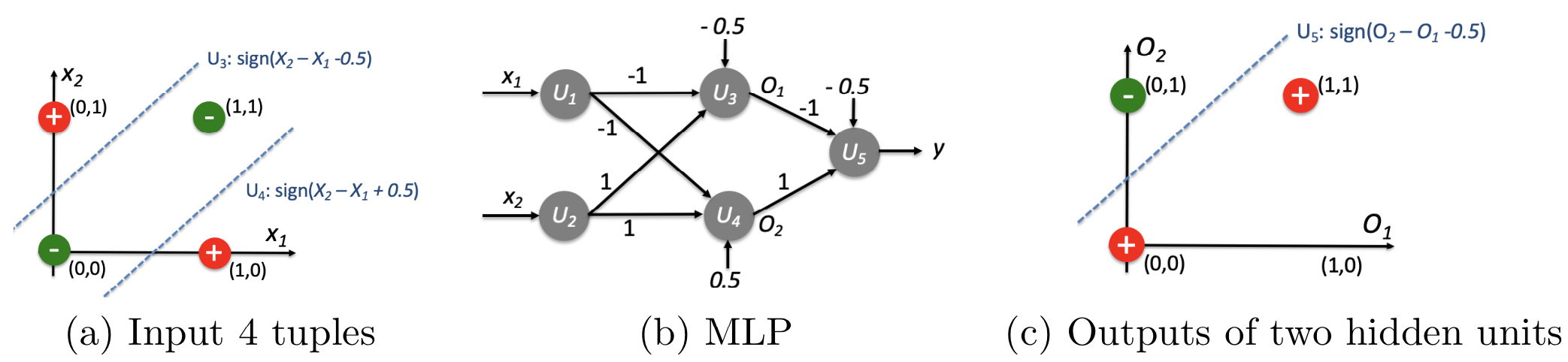 Learning NN Parameters
Loss (error) function
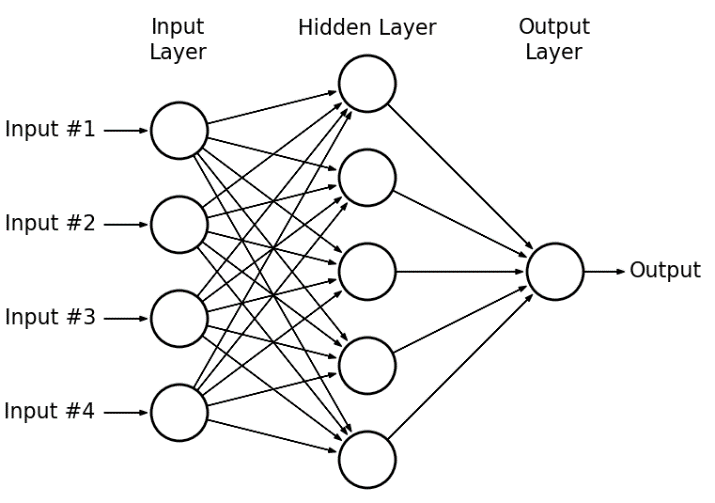 Multilayer Network
Update Parameters
Explained later
Empirical Explanation of Gradient Descent
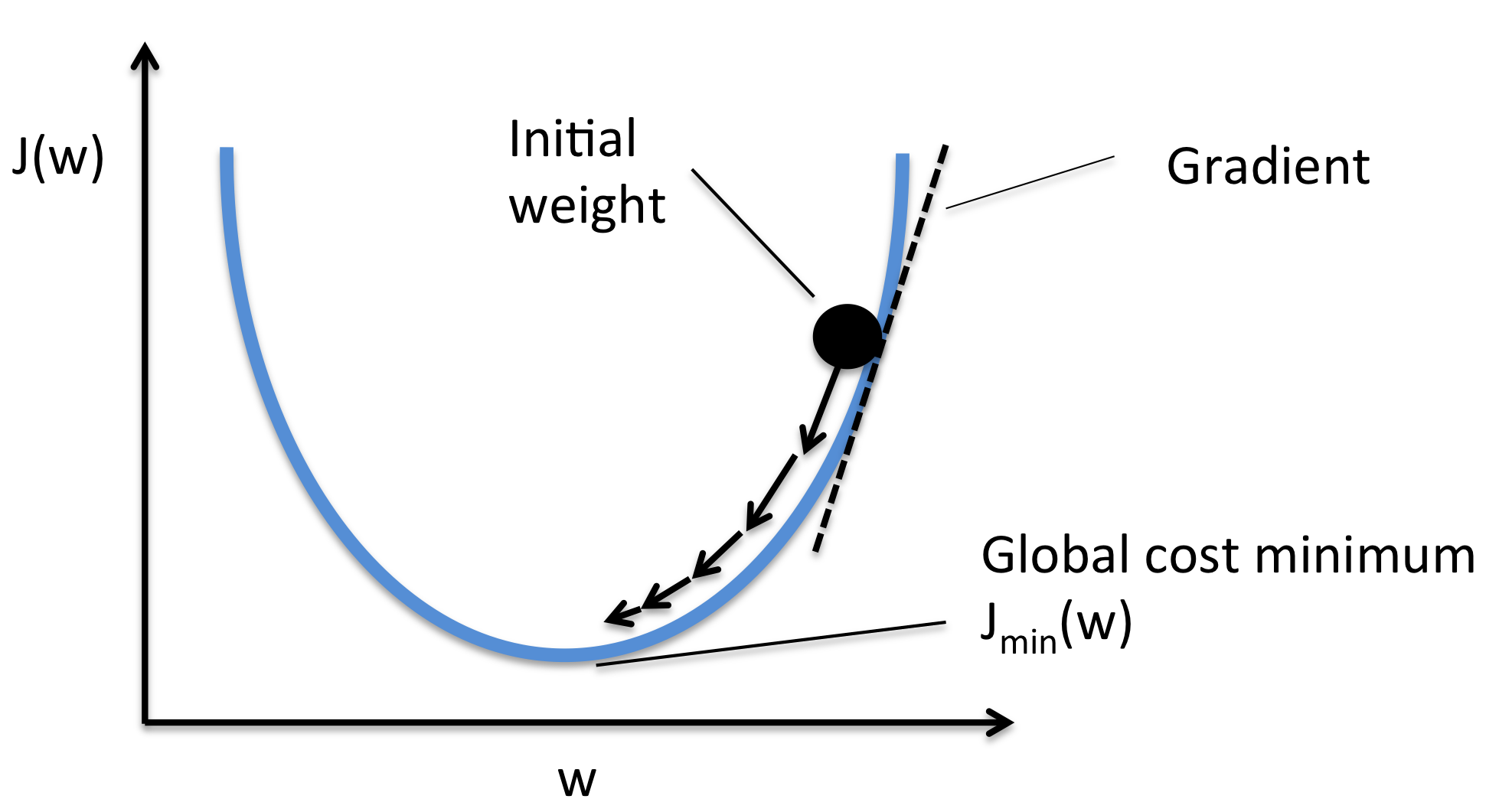 Gradient Computation: Backpropagation
…
Unit i
Unit j
…
…
…
Layer l-1
Layer l+1
Layer l
Gradient Computation: Backpropagation
…
Unit i
Unit j
…
…
…
Layer l-1
Layer l+1
Layer l
From Neural Networks to Deep Learning
Deep Learning refers to training (deep) neural networks with many layers
More neurons, more layers
More complex ways to connect layers
Deep Learning has some major advantages, making it popular
Tremendous improvement of performance in many tasks
Image recognition, natural language processing, AI game playing…
Requires no (or less) feature engineering, making end-to-end models possible
Several factors lead to deep learning’s success
Very large data sets
Massive amounts of computation power (GPU acceleration)
Advanced neural network structures and tricks
Convolutional neural networks, recurrent neural networks, graph convolution network …
Dropout, ReLU, residual connection, …
Overview of Typical Deep Learning Architectures
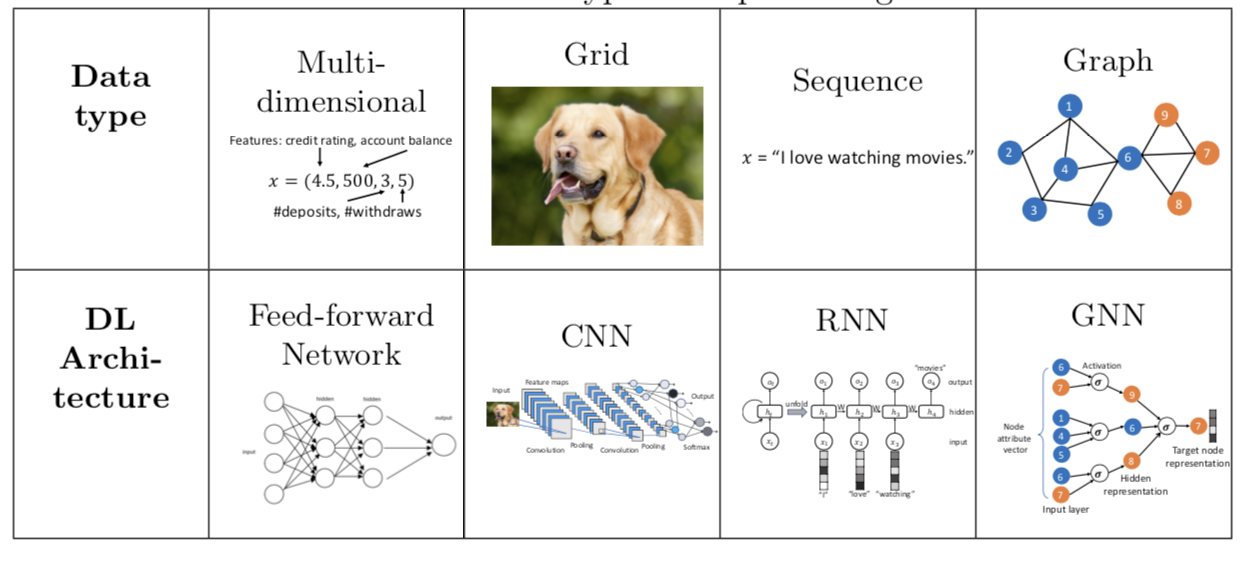 Chapter 10. Deep Learning
Basic Concepts
Improve Training of Deep Learning Models
Convolutional Neural Networks
Recurrent Neural Networks
Graph Neural Networks
Summary
Techniques to Improve Deep Learning Training
Key Challenges for Training Deep Learning Models 
Responsive Activation Functions 
Adaptive Learning Rate 
Dropout
Pretraining 
Cross Entropy
Key Challenges
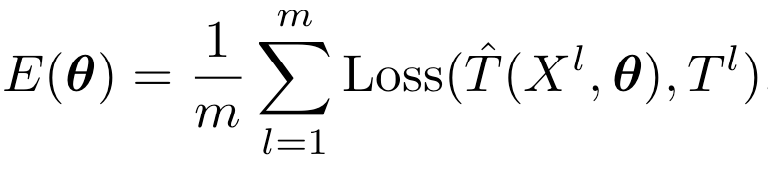 Optimization Problem in Deep Learning
Minimize the (approximated) training error E
(Stochastic) gradient descent to find the model parameter
Challenge 1: Optimization 
E is non-convex in general
How to find a high-quality local optima


Challenge 2: Generalization
What we do: minimize (approximated) training error
What we really want: minimize the generalization error
How to mitigate over-fitting
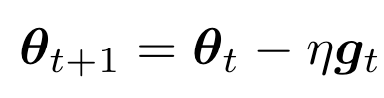 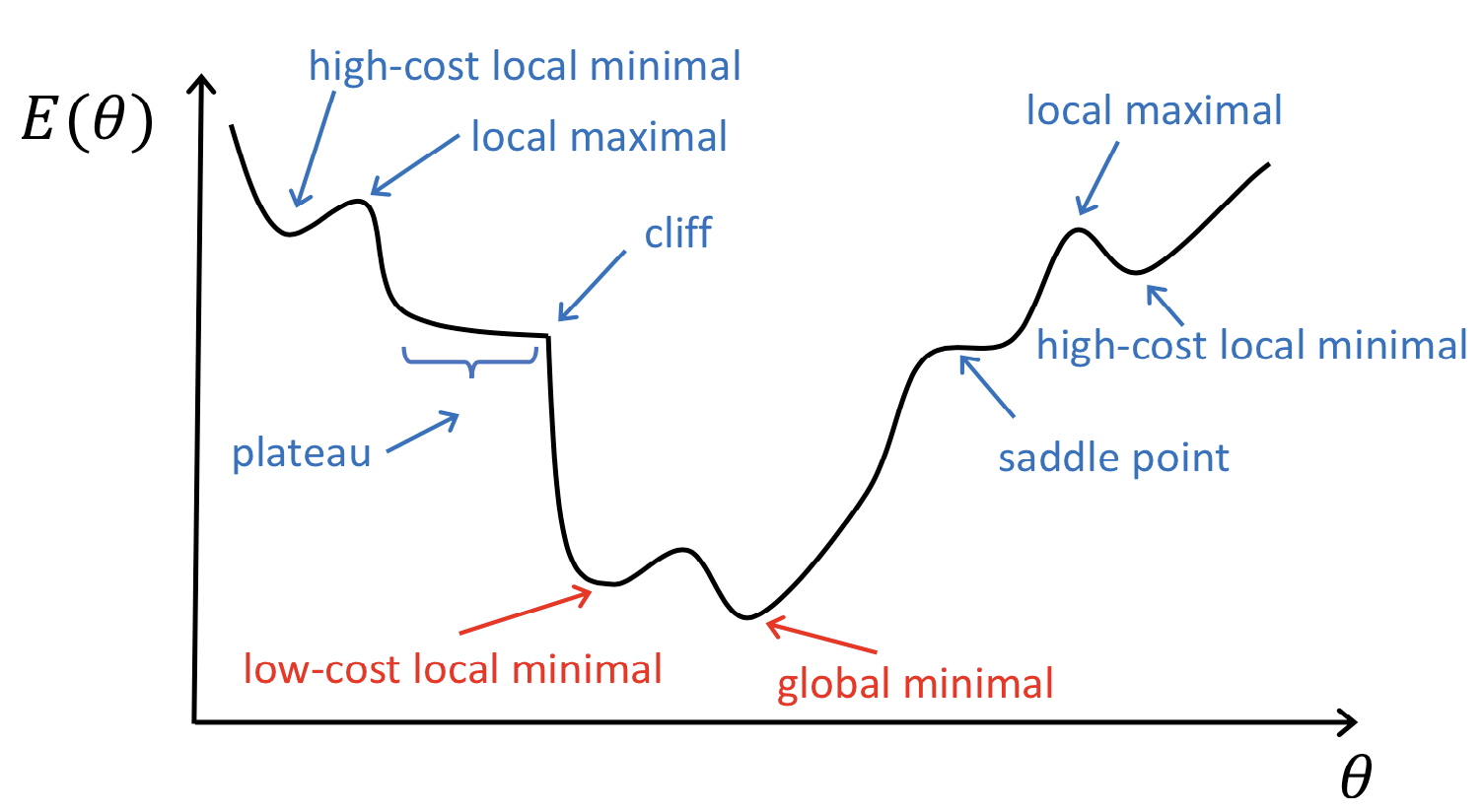 Responsive Activation Function
Saturation of Sigmoid Activation Function
The output
The derivative
The error of an output unit
Saturation of Sigmoid Activation Function
If ,                                      ,  both derivative and error will be close to 0
Further exacerbated due to backpropagation  gradient vanishing  B.P. is stuck or takes long time to terminate
A More Responsive Activation Function: Rectified Linear Unit (RELU)
The output O=f(I) = I if I>0, O=0 otherwise
The gradient: 
The error: 0 if the unit is inactive (I<0), otherwise, aggregate all error terms from the units in the next higher layer the unit is connected to, w/o decaying  avoid gradient vanishing
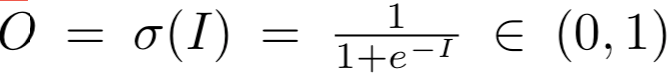 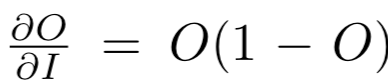 decaying
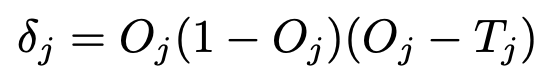 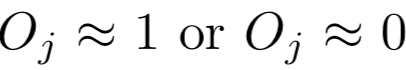 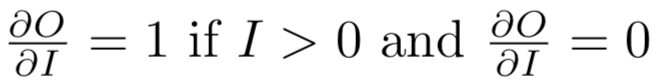 [Speaker Notes: Assuming mean-squared error]
Activation Functions
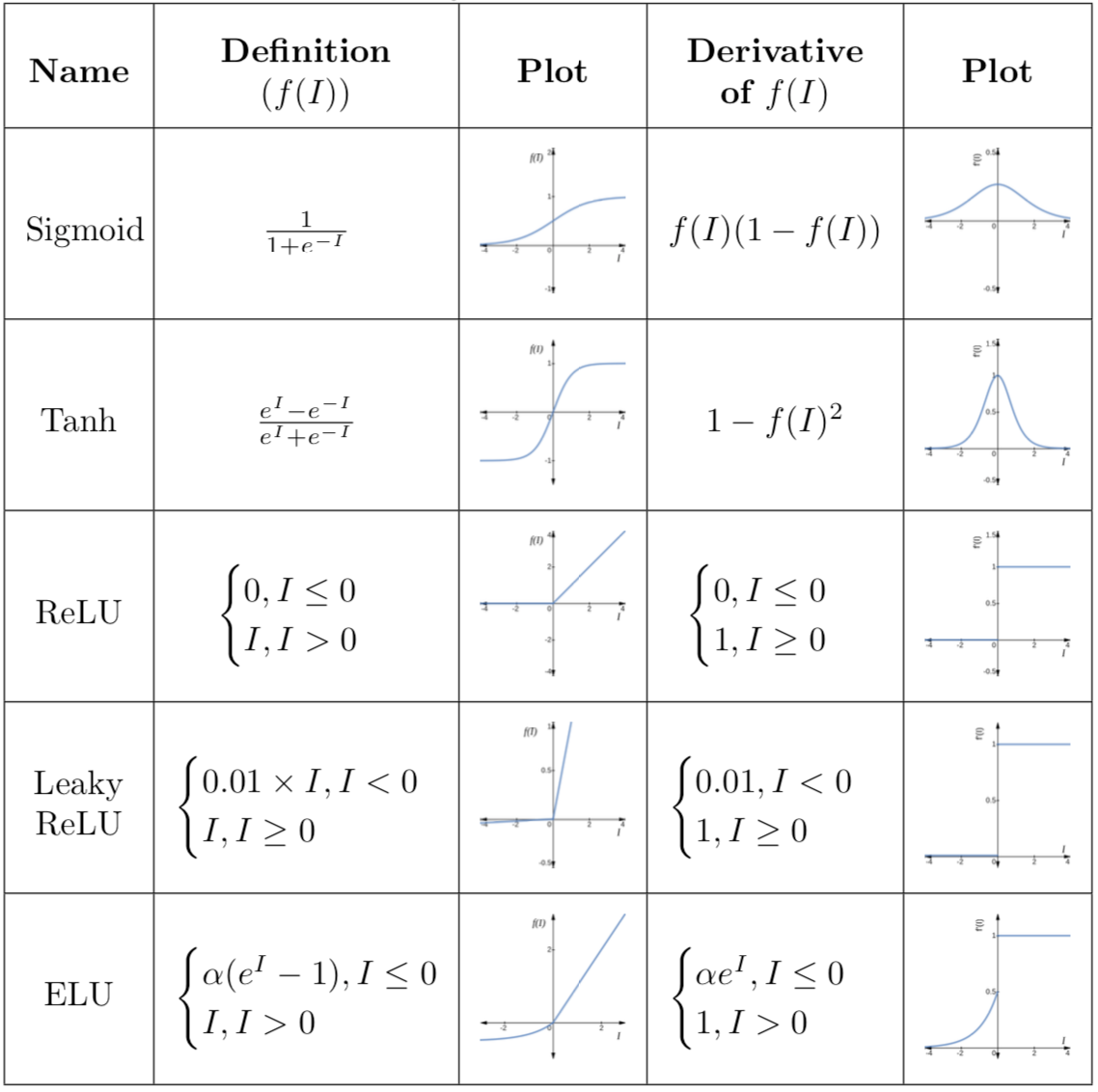 Adaptive Learning Rate
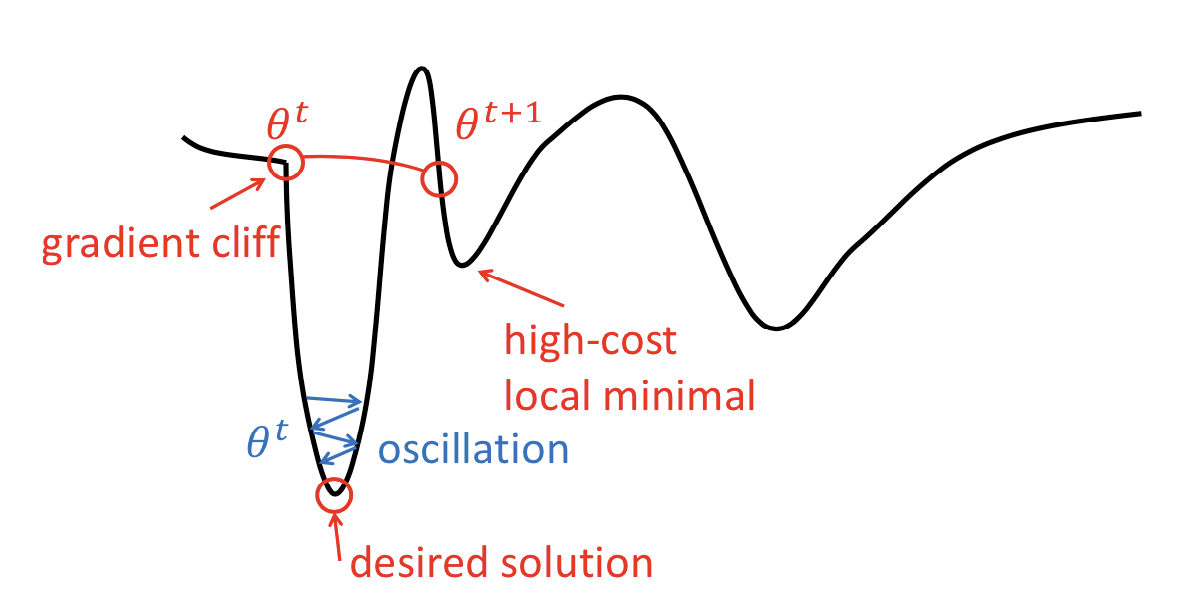 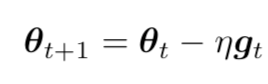 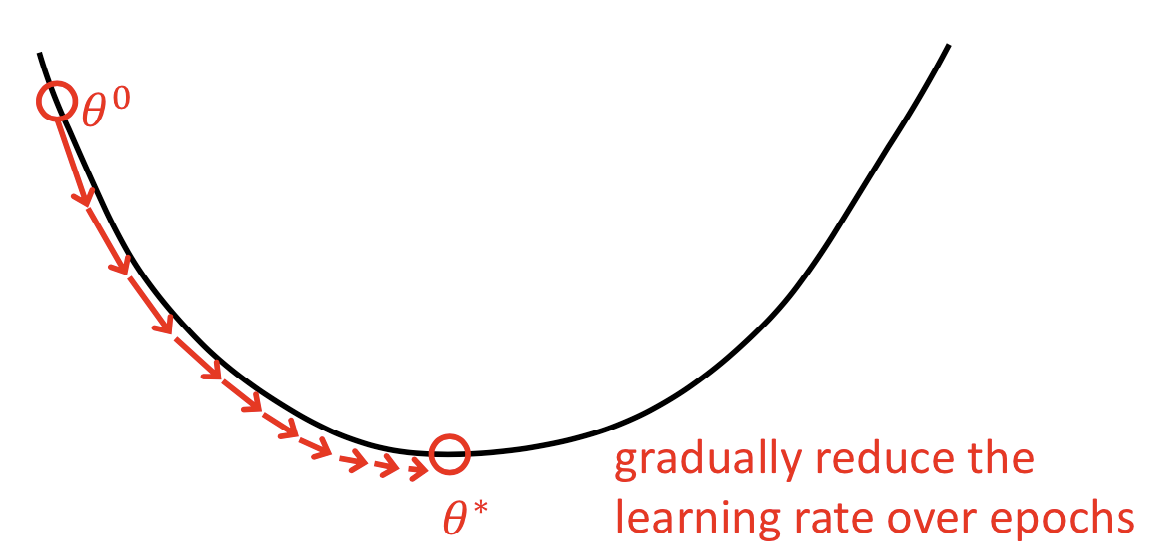 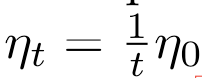 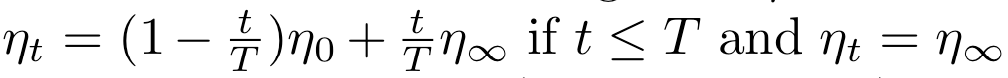 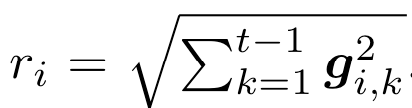 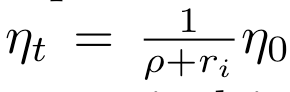 [Speaker Notes: i is the index of model parameter (theta_i)]
Dropout
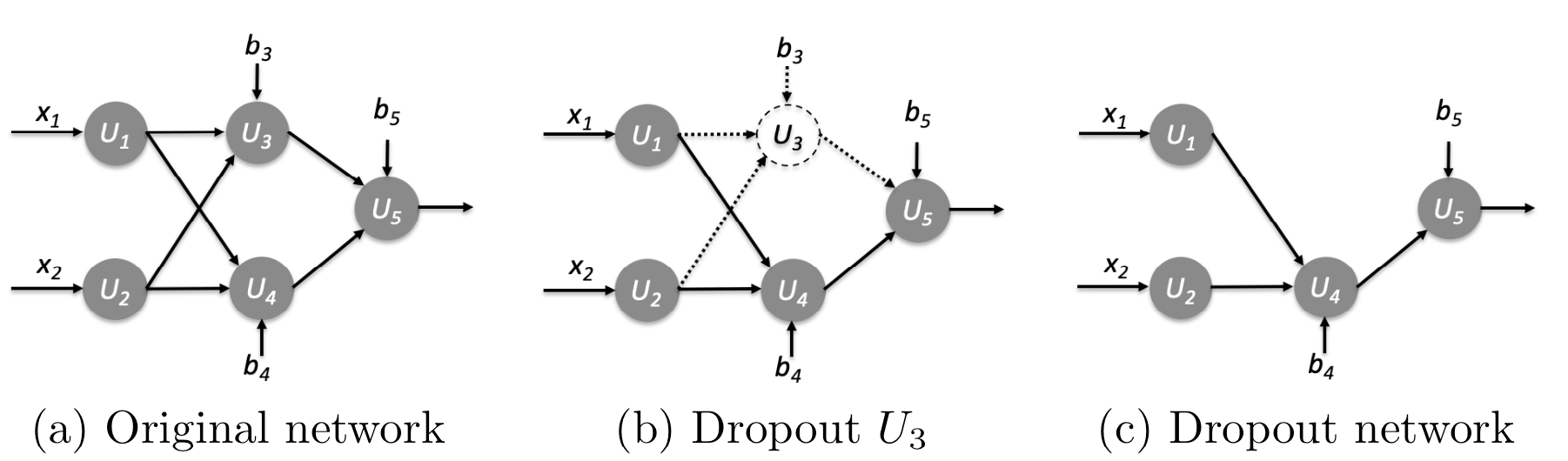 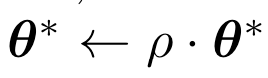 Pretraining
Pretraining: the process of initializing the model in a suitable region 
Greedy supervised pretraining
pre-set the model parameters layer-by-layer in a greedy way 
Start with simple model, add one additional layer at a time, 
pretrain the parameters of the newly added layer, while fixing for other layers 
Each time, equivalent to training a two-layered network
Followed up a fine—tuning process
Other Pretraining Strategies
Unsupervised pretraining: based on auto-encoder
Hybrid strategy
Pretraining for transfer learning
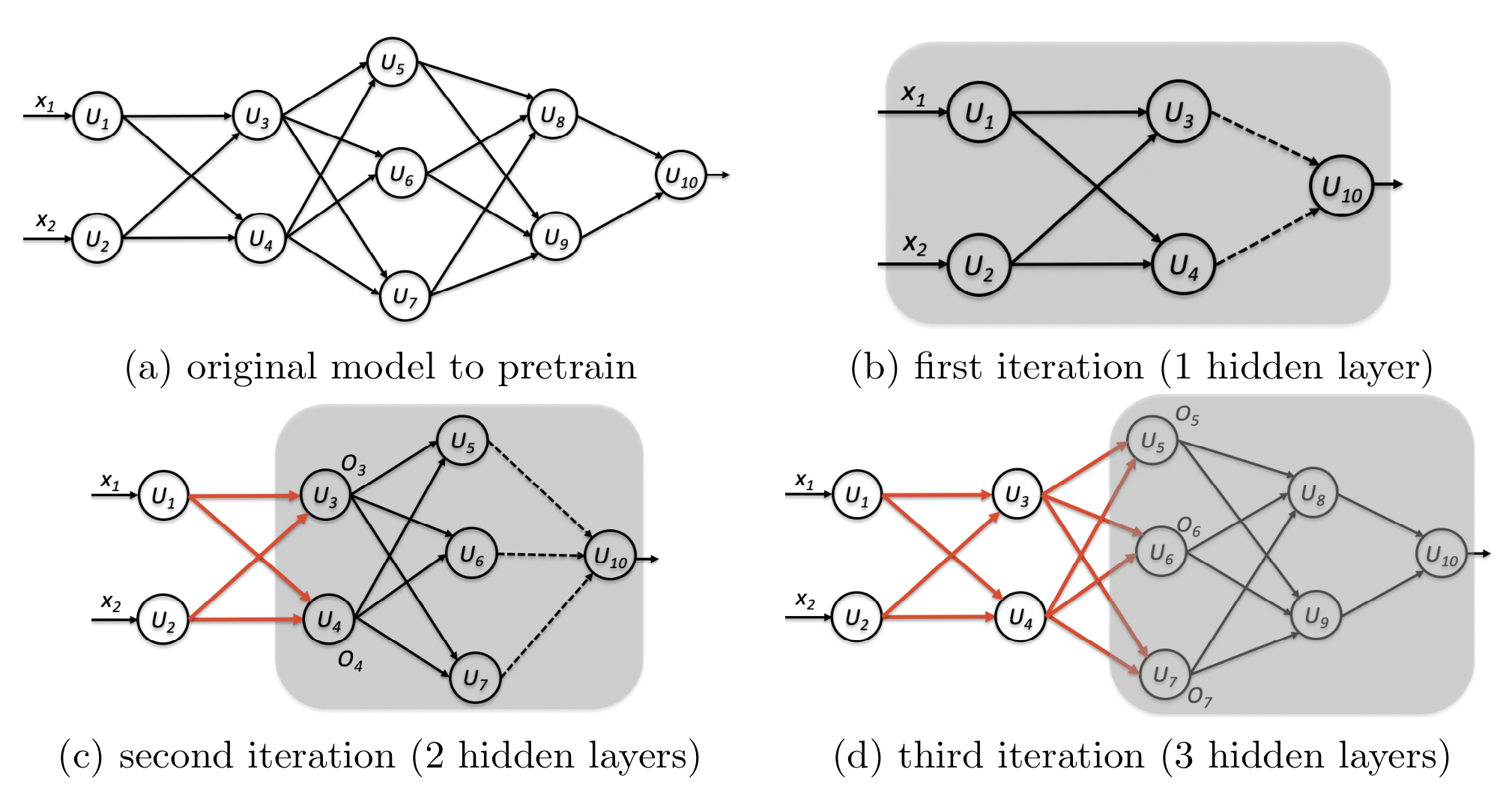 Cross Entropy
Measure the disagreement between the actual (T) and predicted (O) target values 
For regression: mean-squared error
For (binary) classification: cross-entropy
Mean-squared error vs. Cross-entropy




Cross-entropy for Multiclass Problem
Actual target
Predicted output
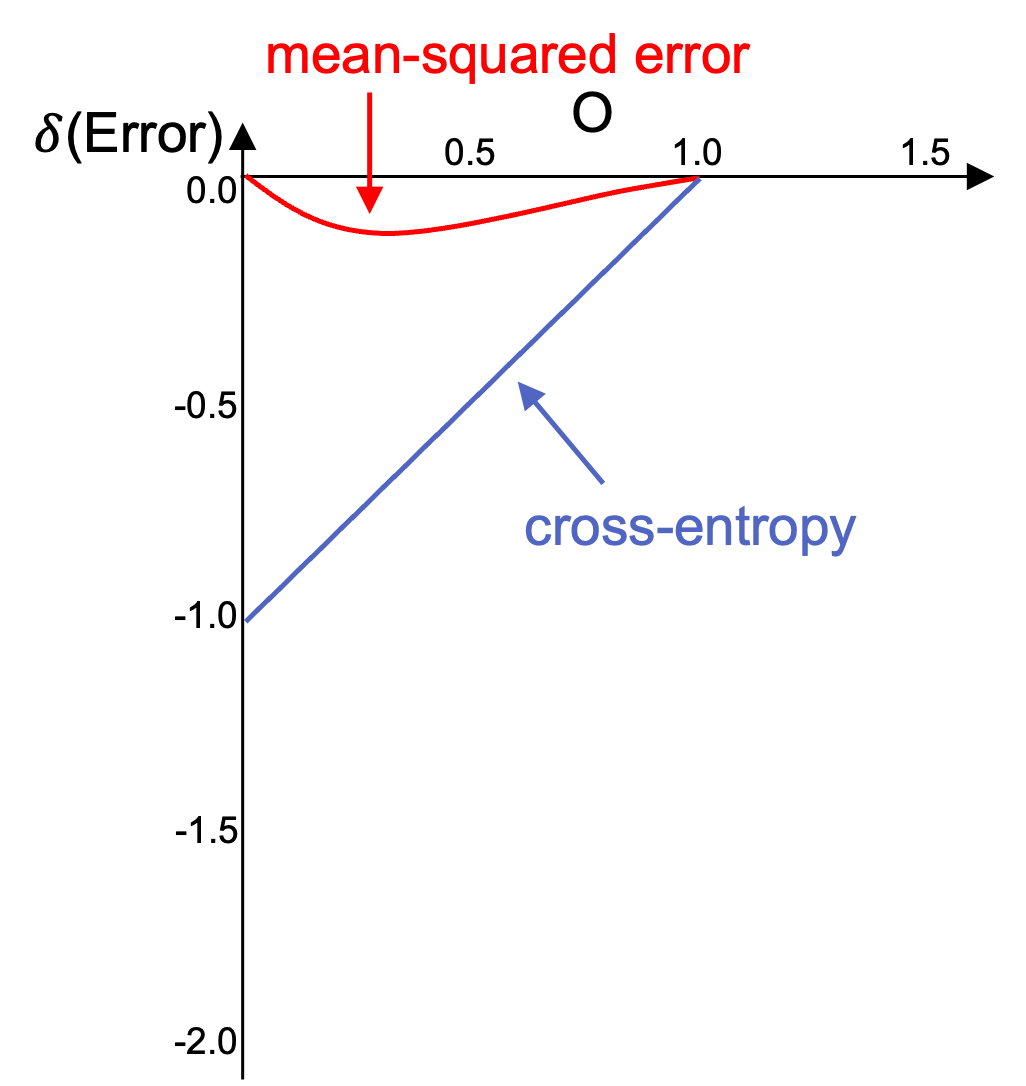 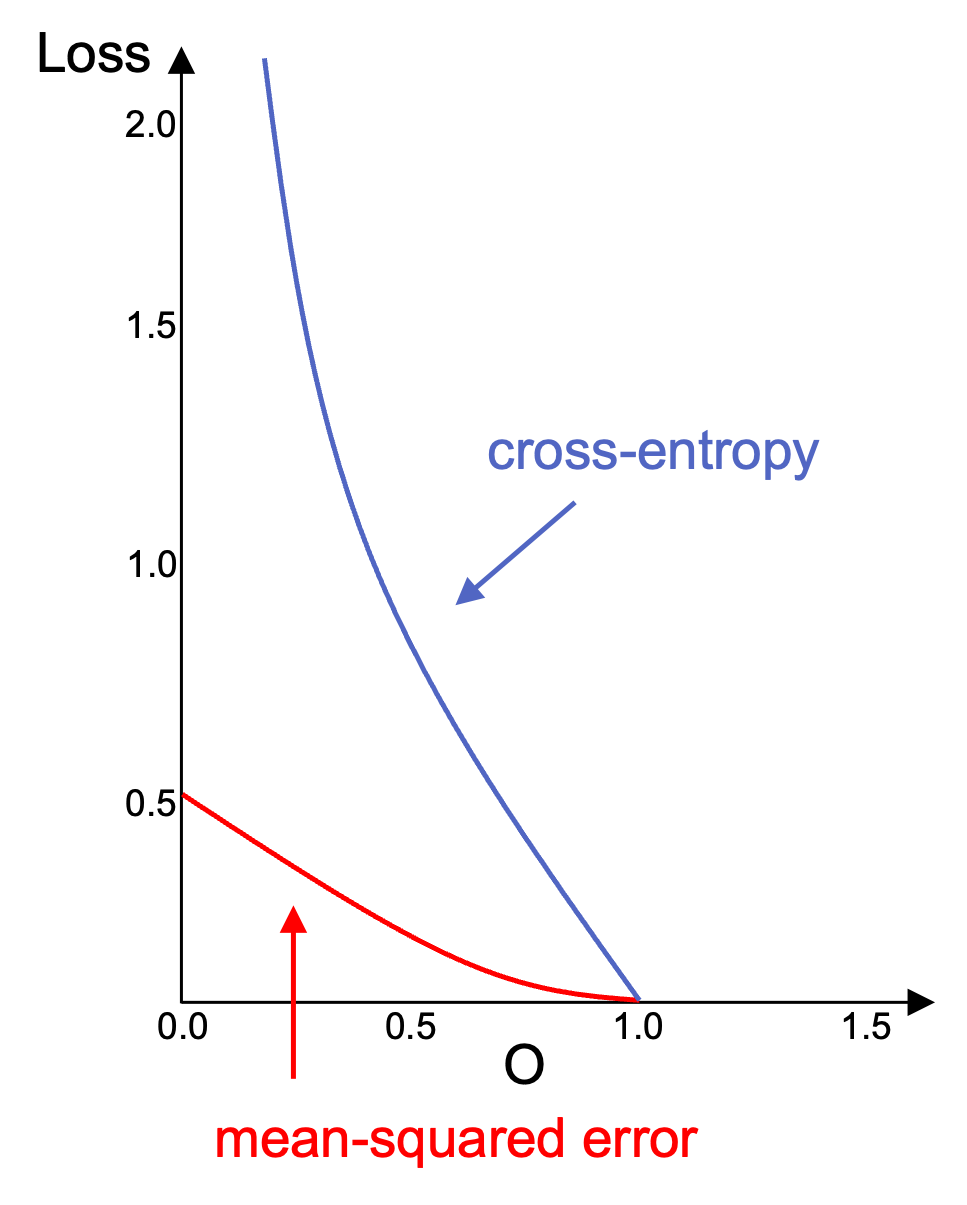 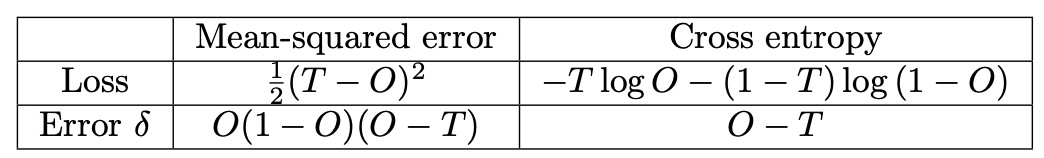 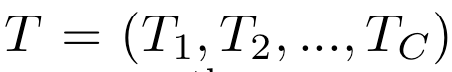 Assume positive example (T=1)
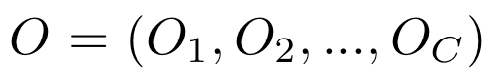 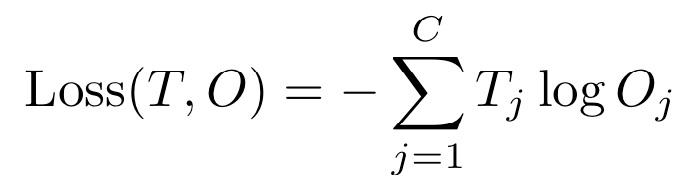 Chapter 10. Deep Learning
Basic Concepts
Improve Training of Deep Learning Models
Convolutional Neural Networks
Recurrent Neural Networks
Graph Neural Networks
Summary
Convolutional Neural Networks (CNN)
What is convolution?
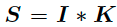 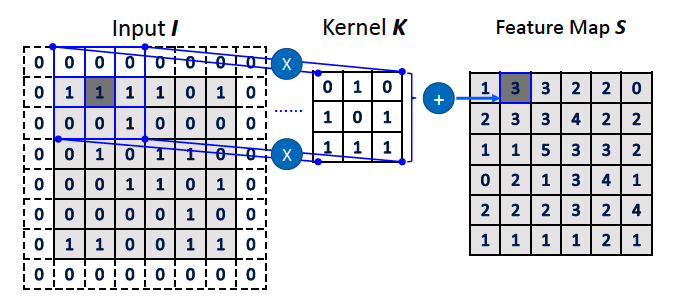 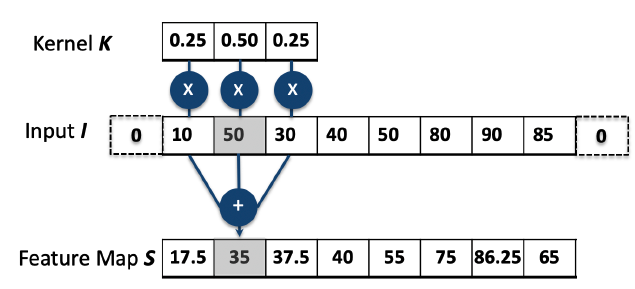 2D Convolution
1D Convolution
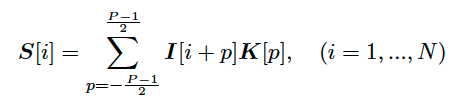 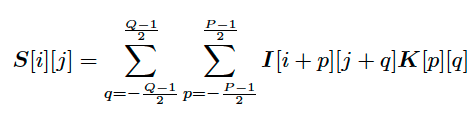 The outputs are computed by sliding a kernel (of weights) on the inputs, and computing weighted sum locally
CNN Motivation
Why not deep MLP (or feed-forward neural network)?
Deep multilayer perceptrons are computationally expensive, and hard to train.
Long training time, slow convergence, local minima
Motivations of convolution
Sparse interactions
Parameter sharing
Translational equivalence
The properties of CNNs are well aligned with properties of many forms of data (e.g. images, text), making them very successful
CNN Motivation: Sparse Interactions
E.g. 1D convolution with kernel size 3
Units in deeper layers still connect to a wide range of inputs
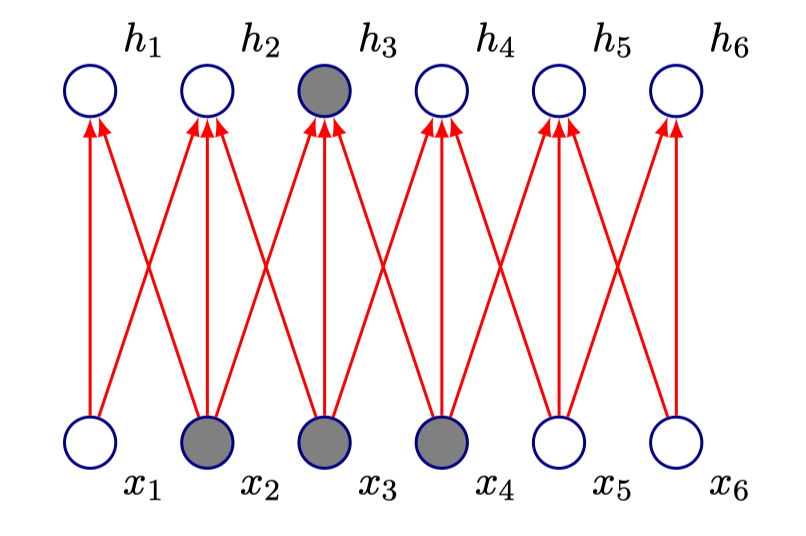 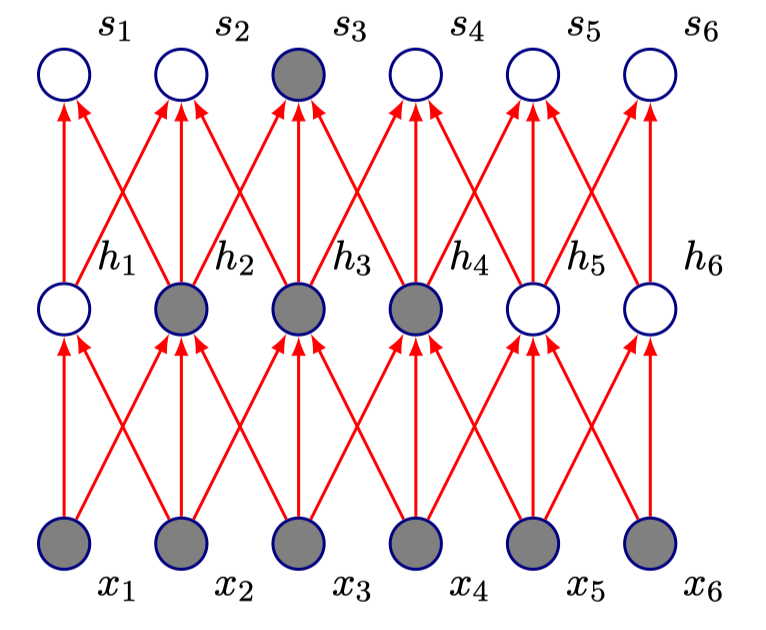 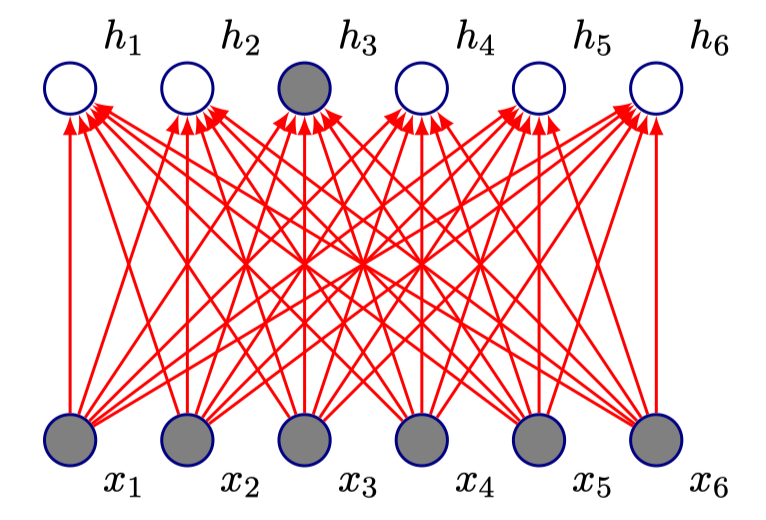 MLP
CNN
CNN Motivation: Parameter Sharing
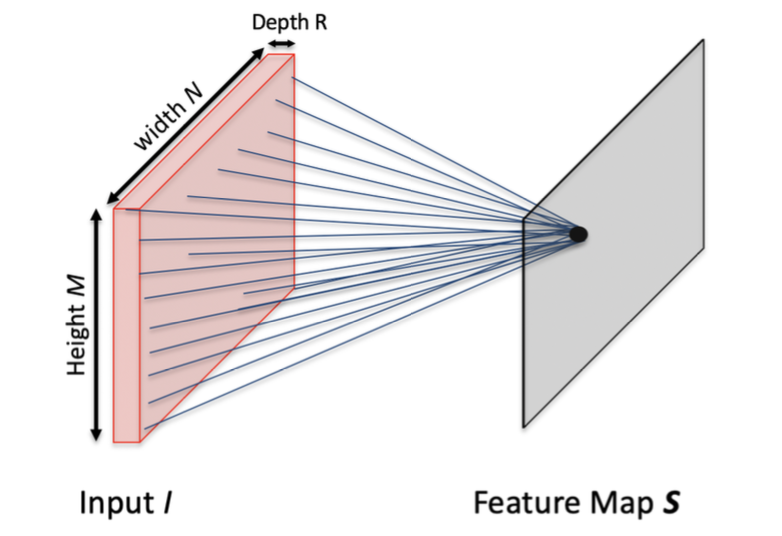 Each kernel is used on all locations of input
Reduce #parameters
An Example
Given image of size 320 × 280 × 3, 
Generate a feature map of size 320×280. 
Option #1: use a kernel of size 5×5×3  5 × 5 × 3 = 75 parameters. 
Option #2: use fully-connected layer: 320 × 280 × 3 × 320 × 280 = 24, 084, 480, 000 (more than 24 billion!) parameters.
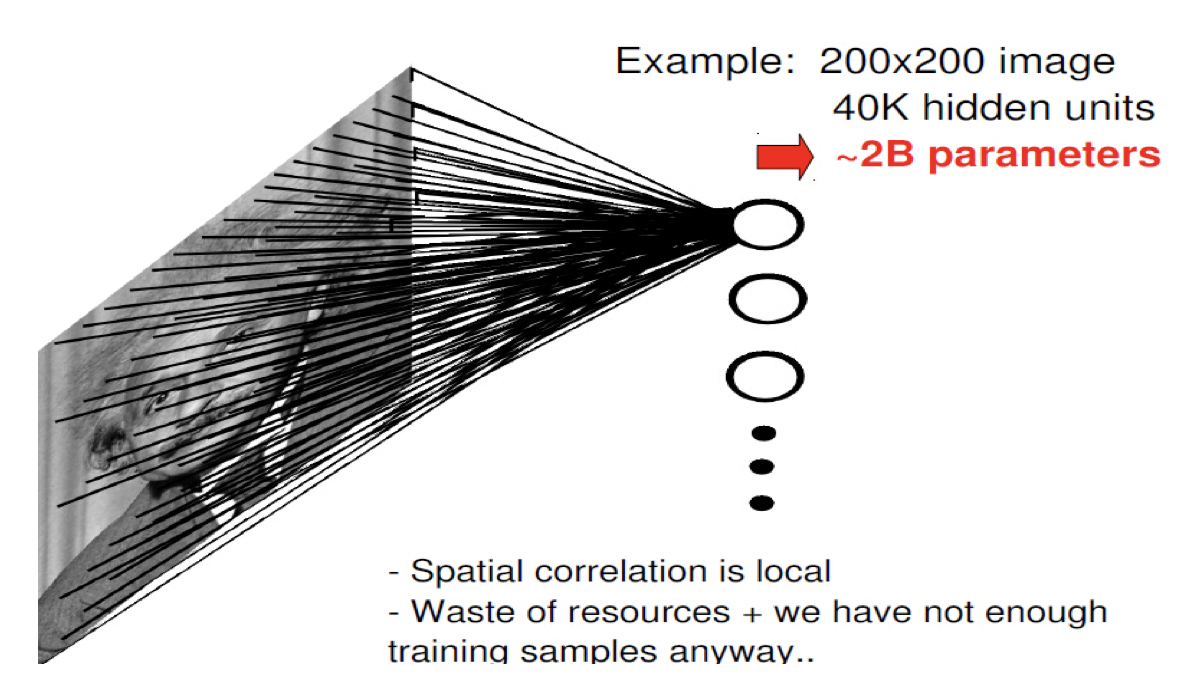 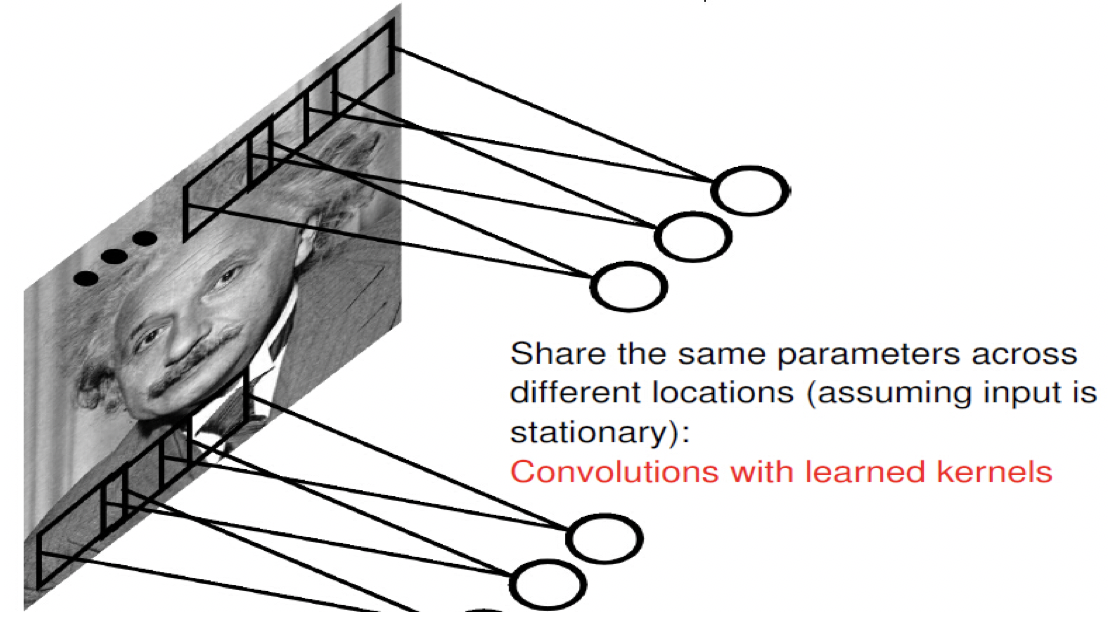 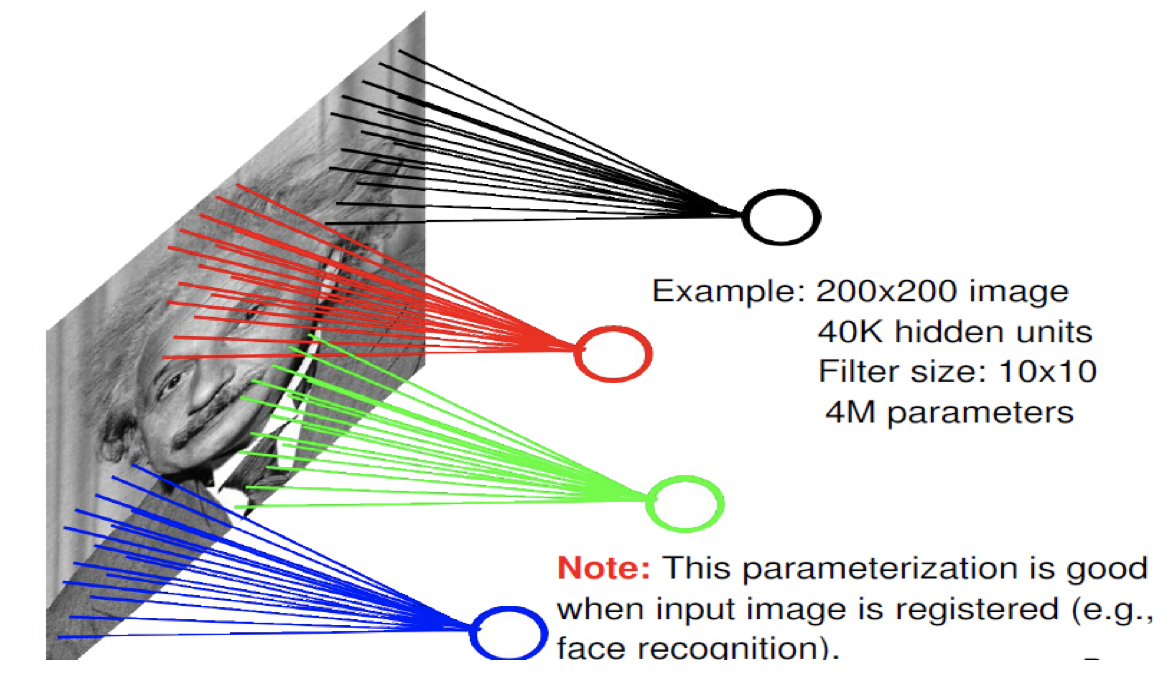 Fully connected layer
Convolution (sparse + sharing)
Locally connected (sparse interaction)
CNN Motivation: Translation Equivalence
Translational equivalence
Intuitions: Same input at different location gives same output
Math details: 
Examples
#1: a cat at the upper right corner and at the lower left corner of an image, will produce the same outputs
#2: “University of Illinois” at the start of the sentence and at the end of the sentence produce the same outputs
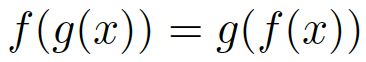 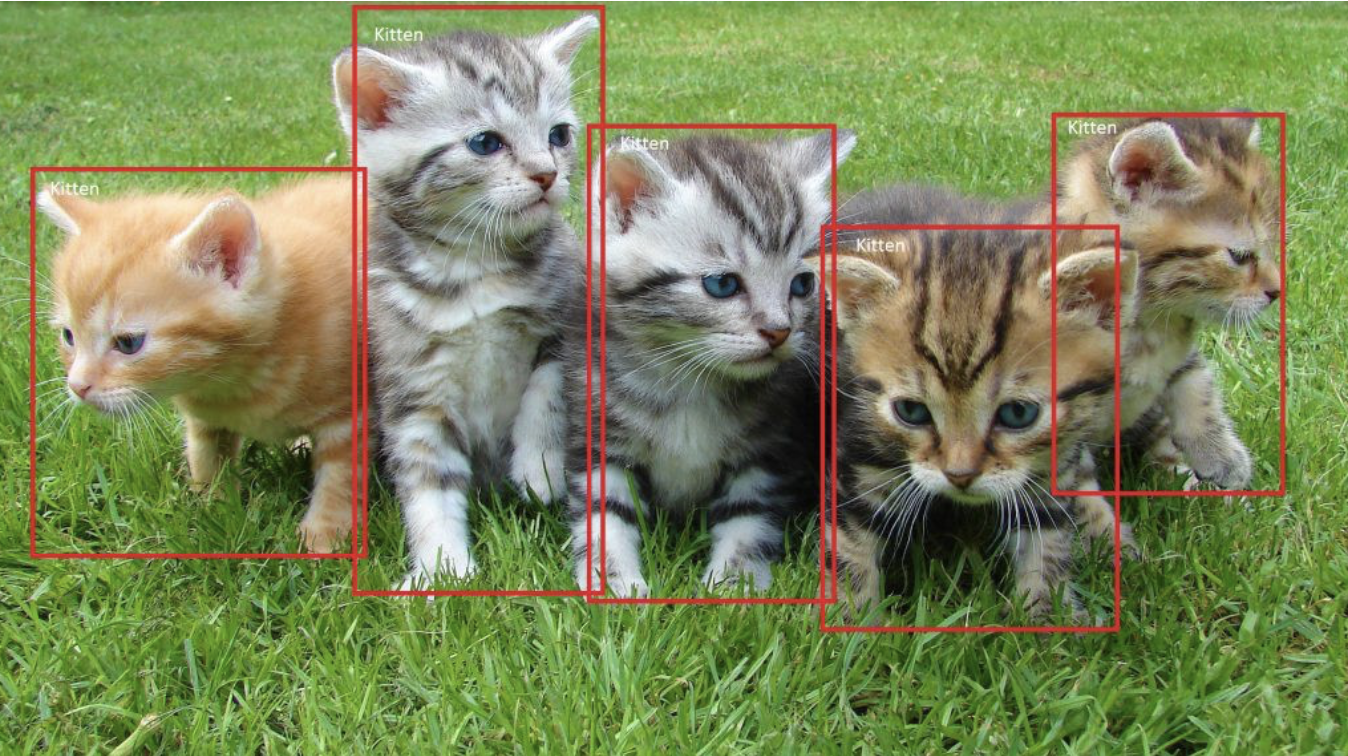 CNNs: Translation Equivalence
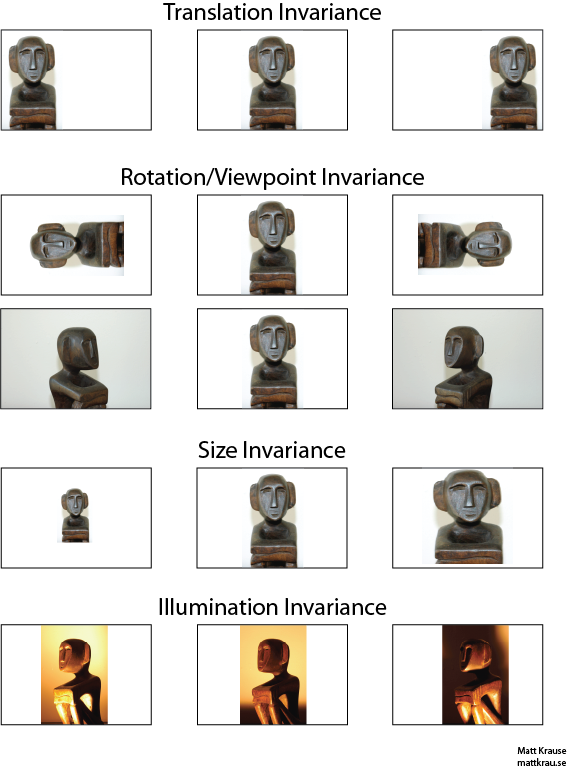 convolution
convolution
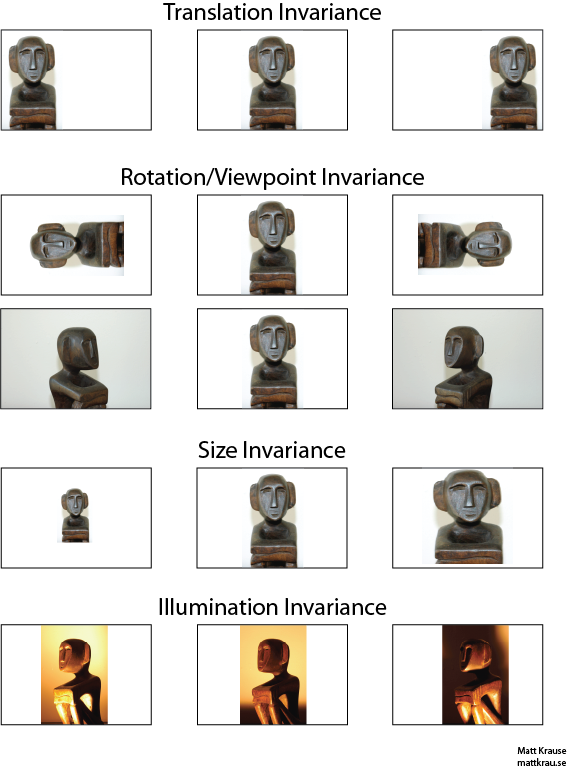 CNN: Pooling Layer
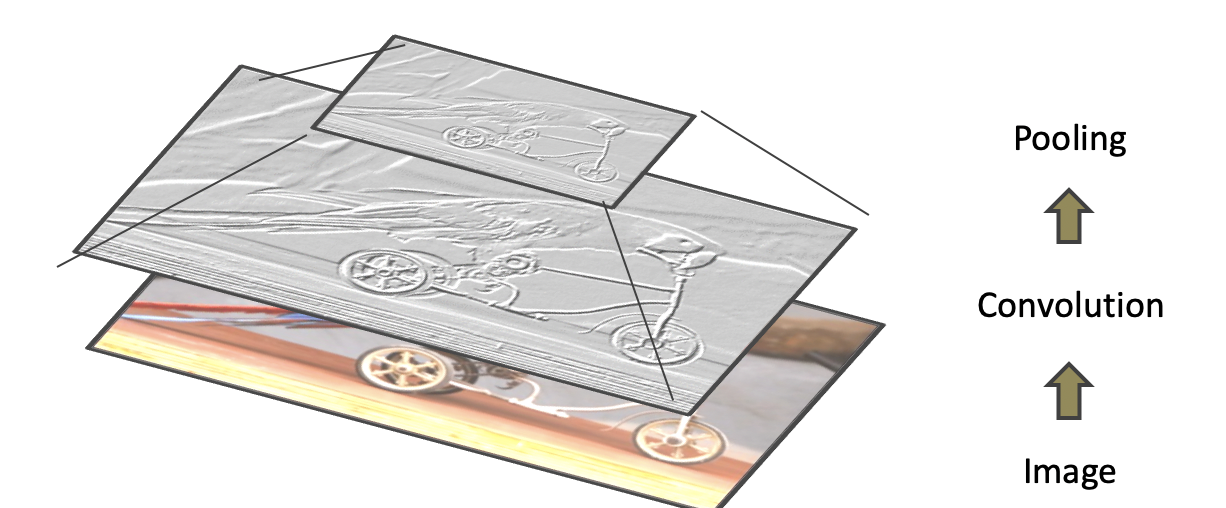 Pooling (Subsampling)
Pool hidden units in the same neighborhood
Introduces invariance to local translations
Reduces the number of hidden units in hidden layer
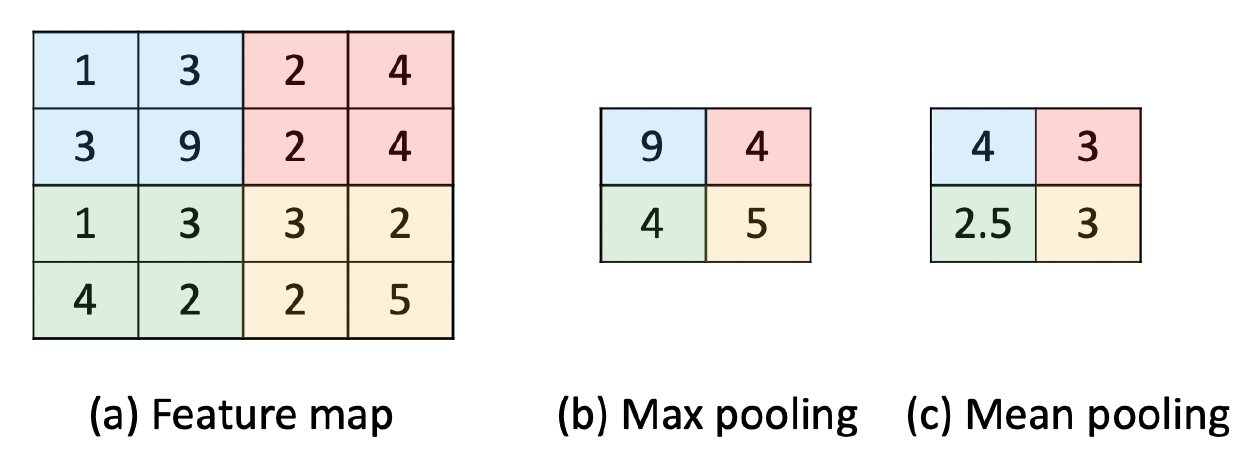 CNN: Convolutional Layer
Multiple kernels (organized in a tensor)
Applied separately to the input volumn
Full in depth: producing a 2D feature map
Multiple feature maps are organized in a 3D tensor
Followed by 
nonlinear activation
pooling
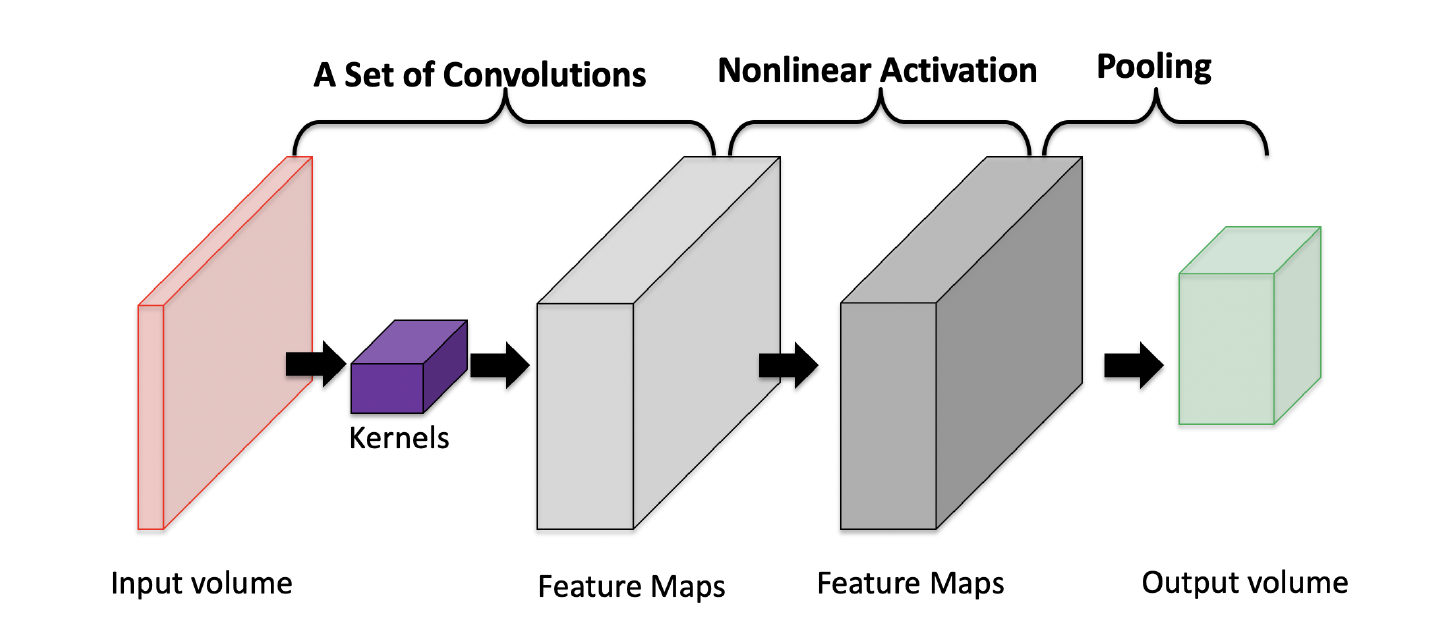 Convolutional Neural Networks
CNN = NN has at least one convolutional layer
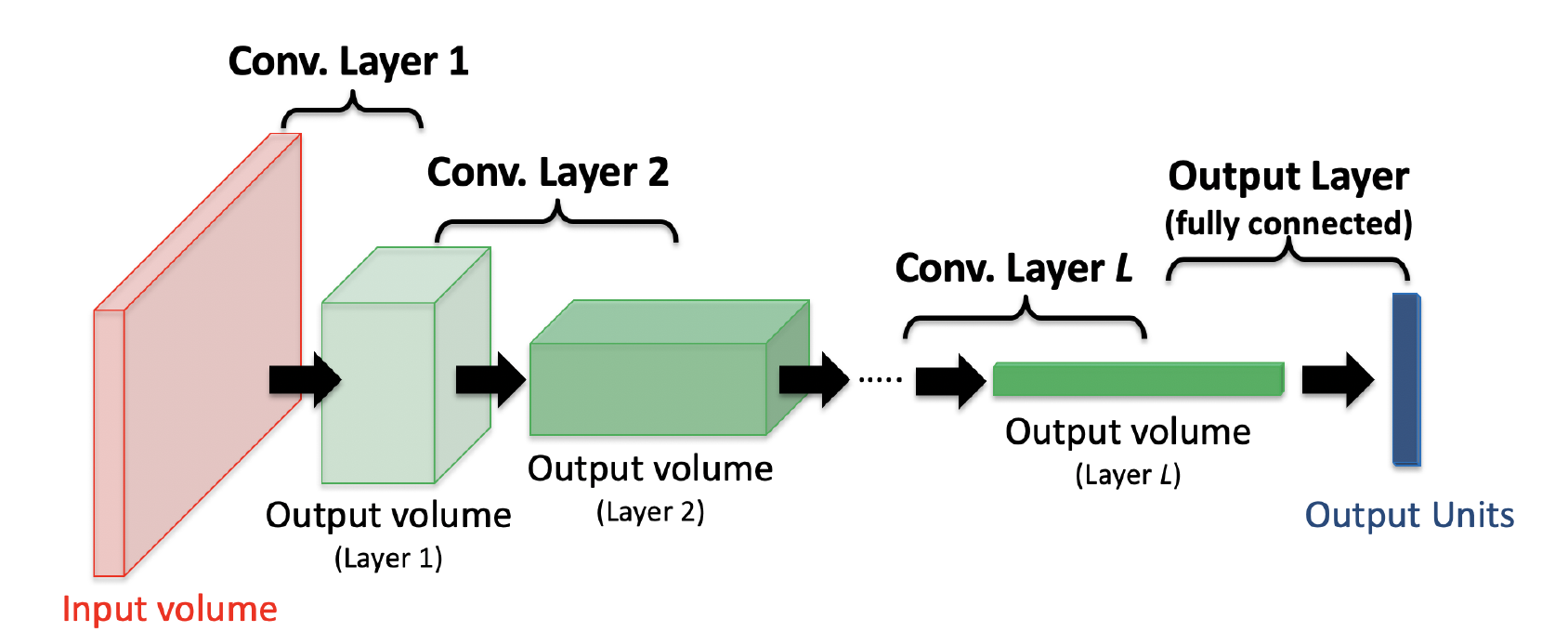 Importance of # of layers
Models goes deeper (# of layers increases), CNNs tend to learn “better” representation
Why? The higher layer is able to learn from a larger receptive field.
Examples
In 1990s: LeNet has 8 layers
Now: it is common to have 100+ layers (DenseNet, resNet)
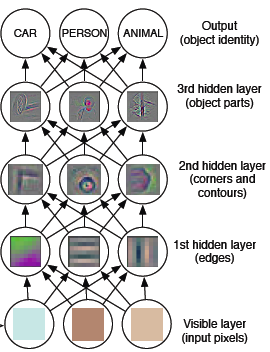 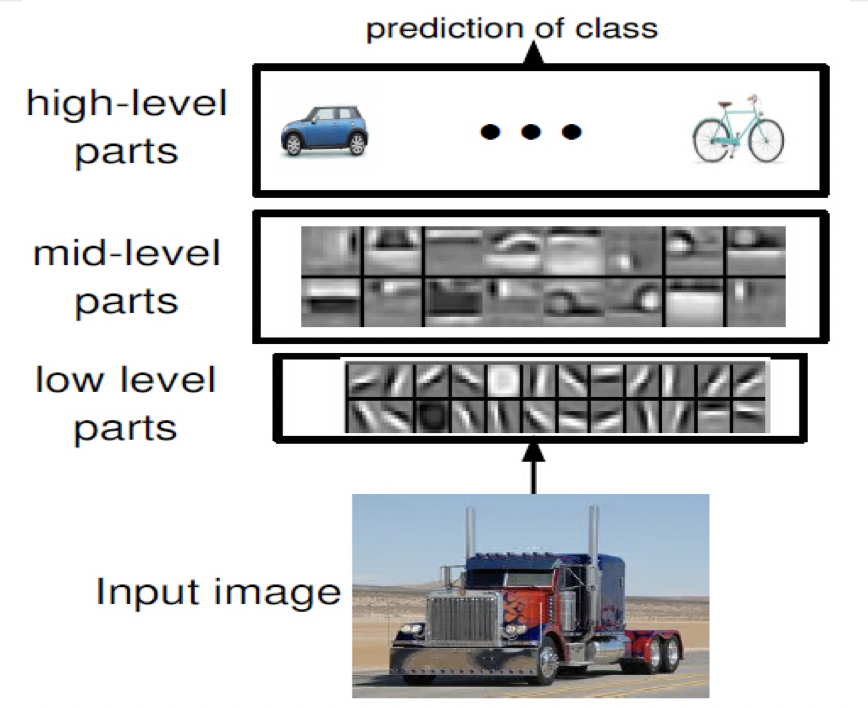 CovoluNN for Image Recognition: Example
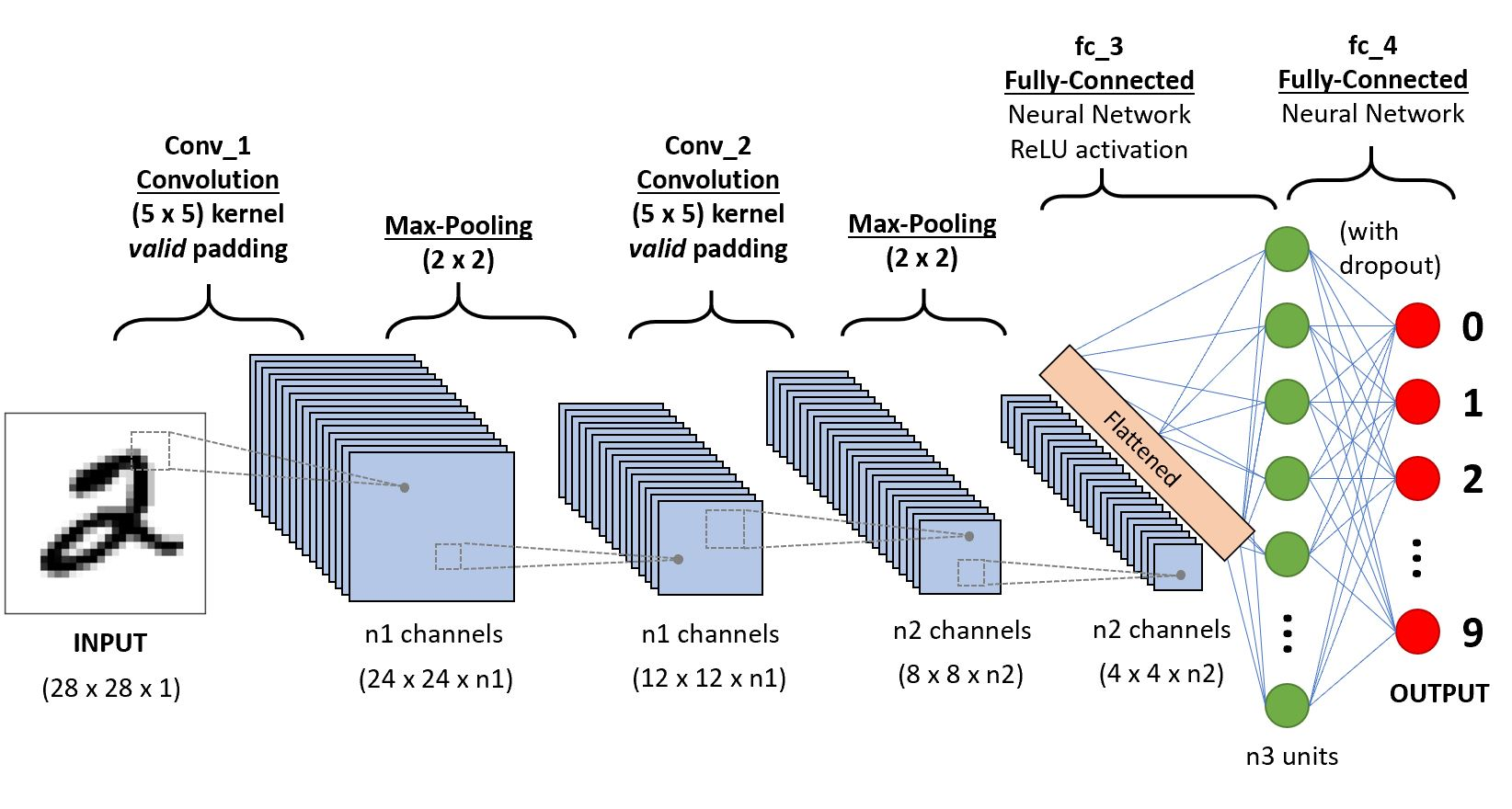 An example CNN for hand written digit recognition
Chapter 10. Deep Learning
Basic Concepts
Improve Training of Deep Learning Models
Convolutional Neural Networks
Recurrent Neural Networks
Graph Neural Networks
Summary
Recurrent Neural Networks
Handling sequences with Recurrent Neural Networks (RNN)
At each time step, the input and the previous hidden state are fed into the network
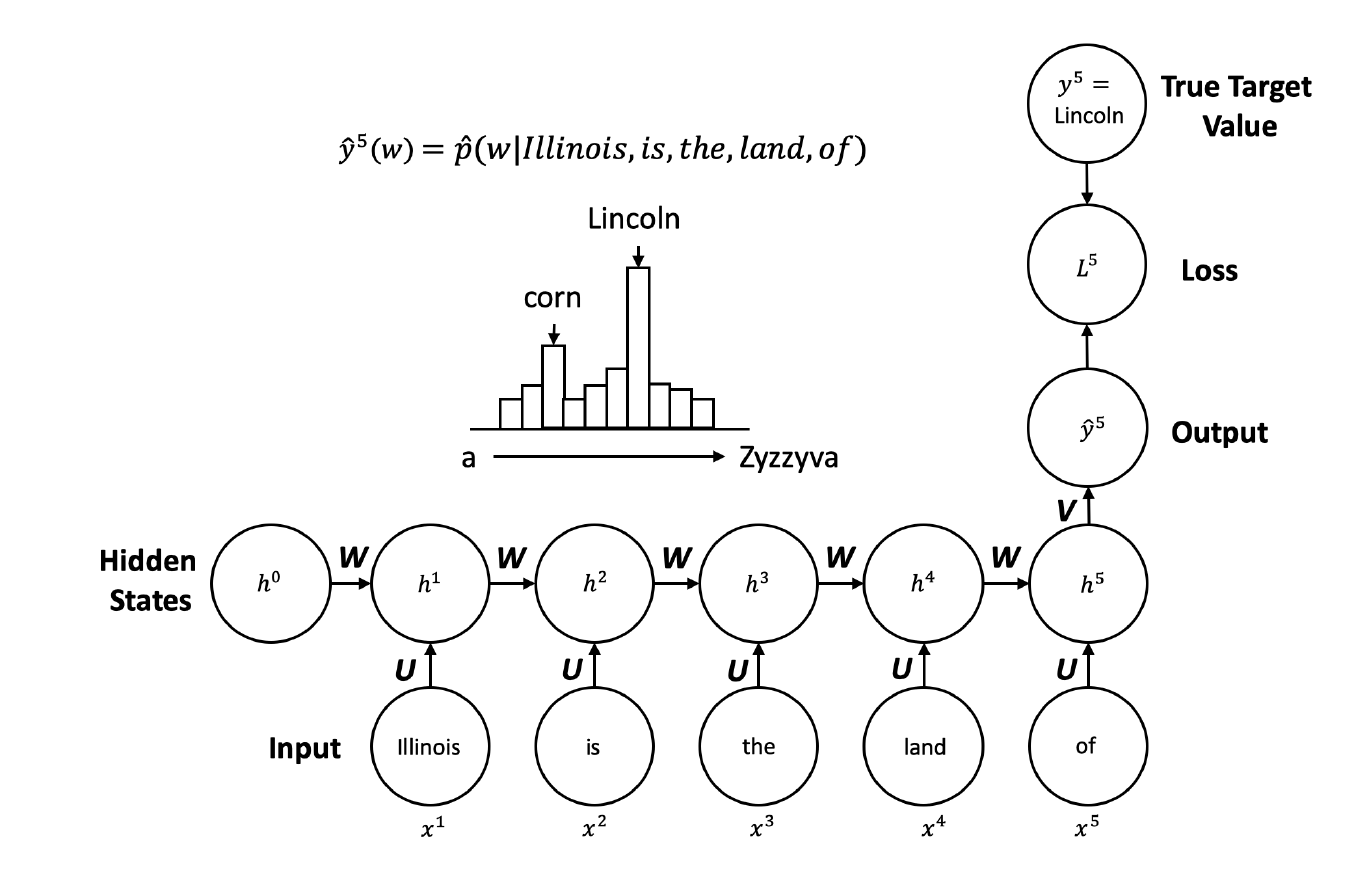 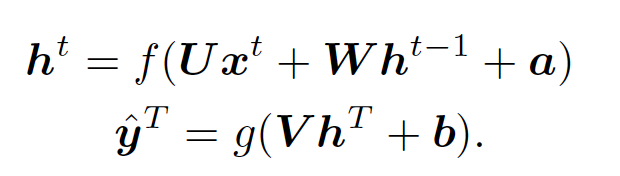 RNNs vs. Feed-forward NNs
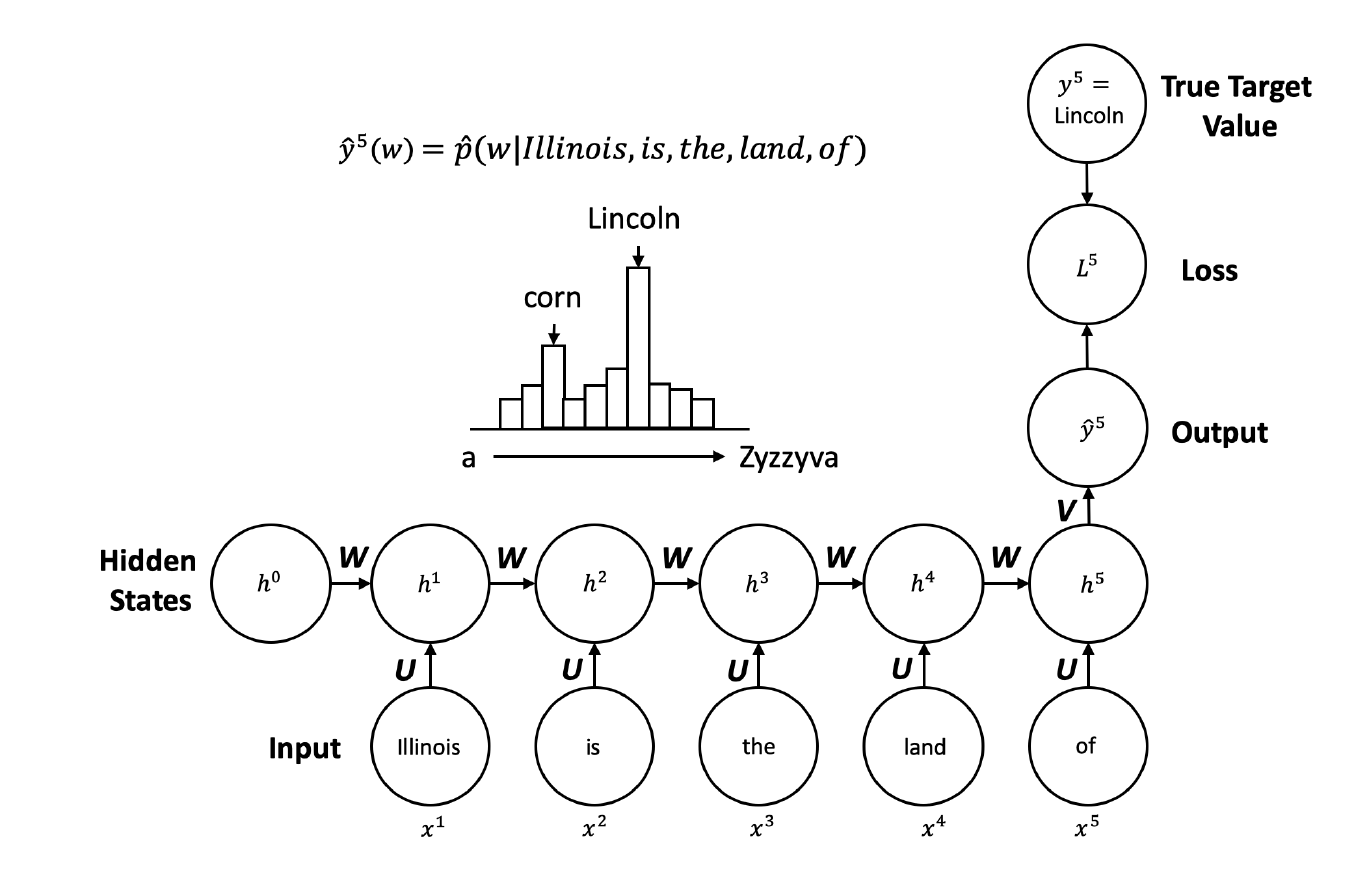 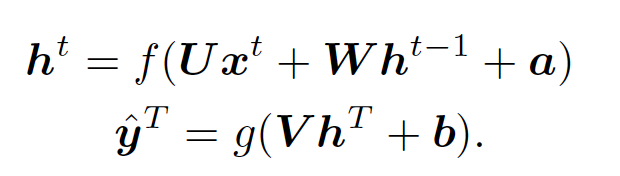 RNNs:


Feed-forward NNs: 

Key Differences: Recurrence!
same hidden-to-hidden weight matrix W 
same input-to-hidden weight matrix U 
same bias vector a
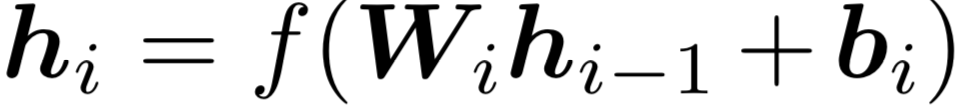 RNNs vs. CNNs
Observations: sequence = 1D grid data
Choice #1: RNNs
Choice #2: 1D CNN

Key Differences
CNNs: localized (by convolution)
RNNs: (in principle) capture long-term dependence (by recurrence)
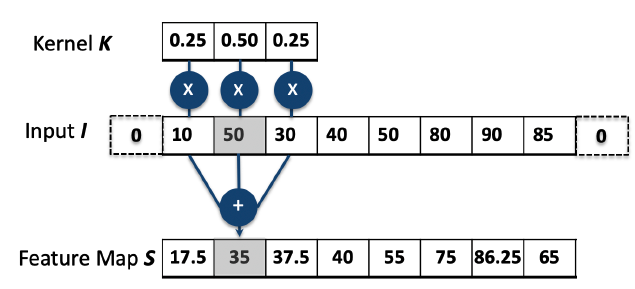 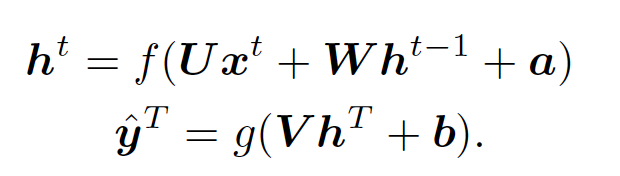 Different Types of RNNs
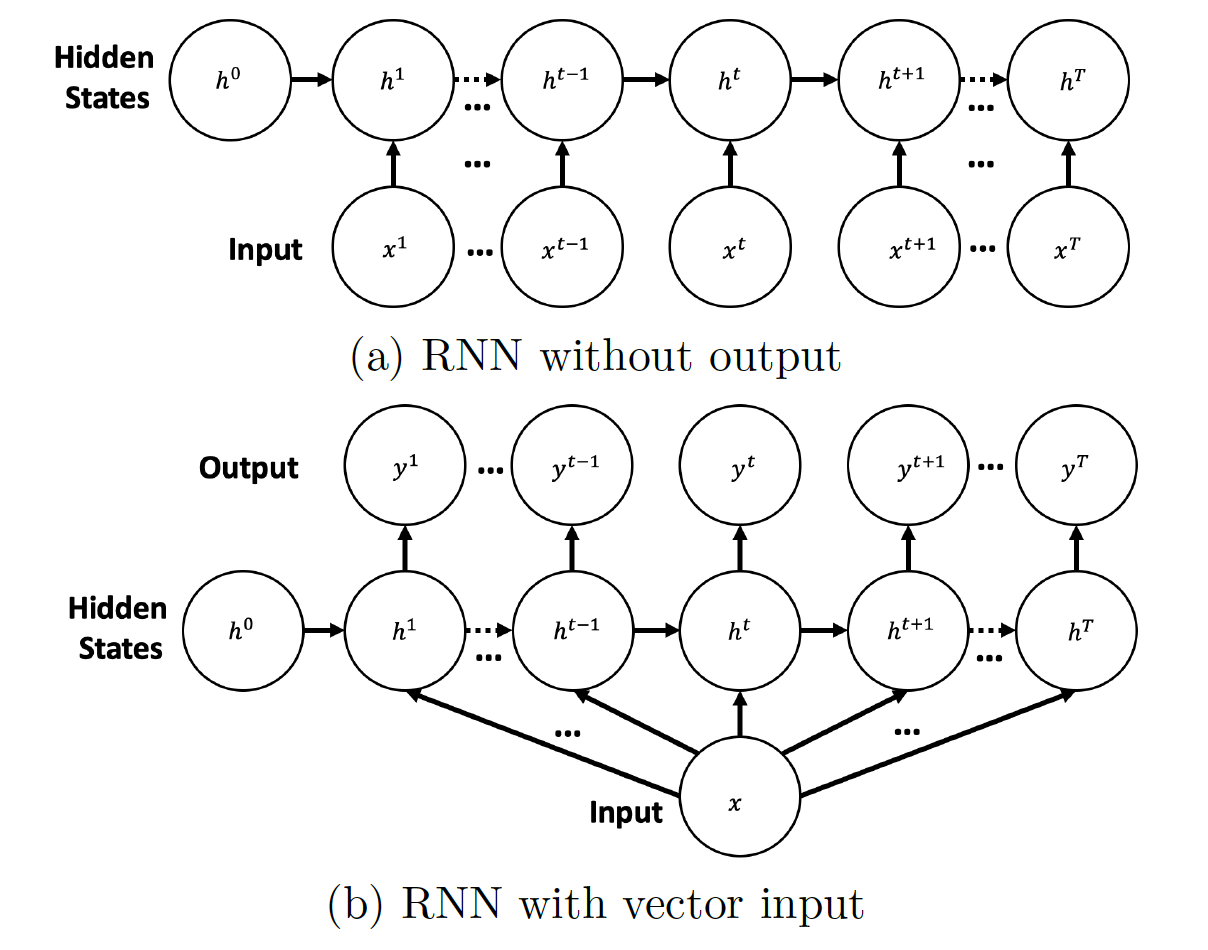 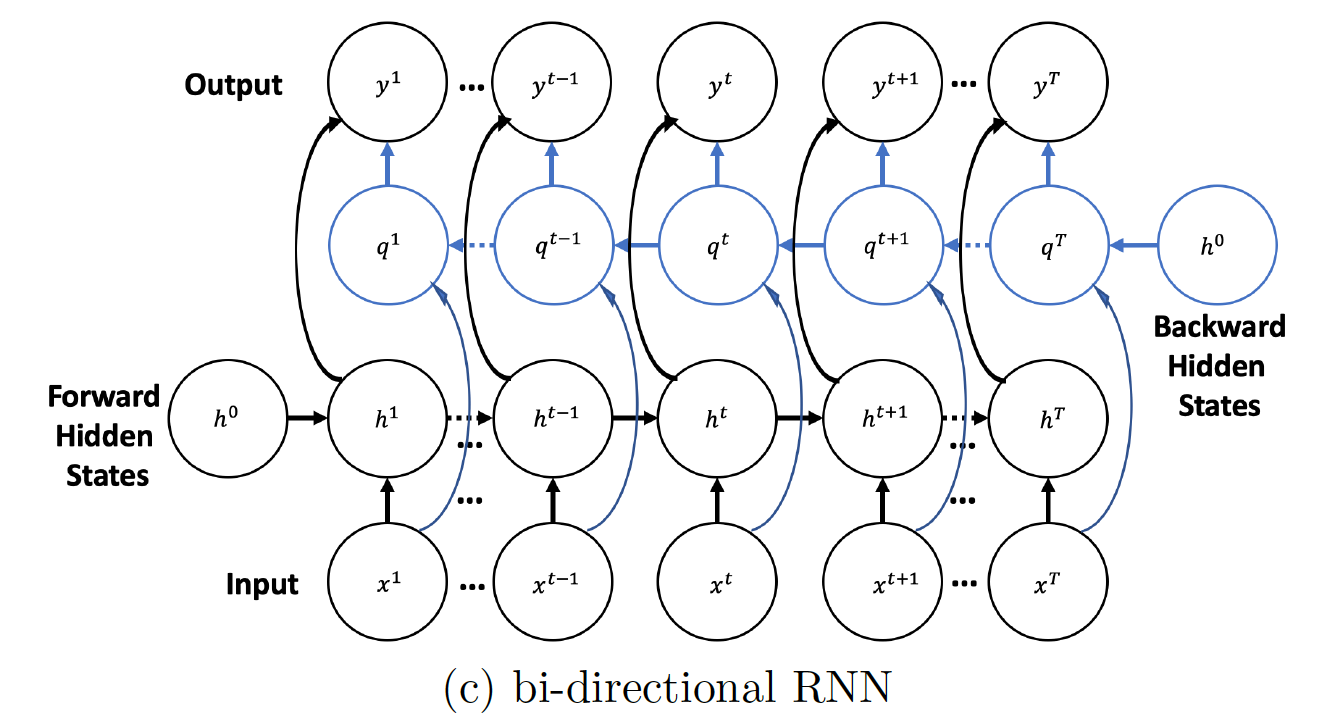 (e.g., for image caption)
Recurrent Neural Networks: General Concepts
Modeling the time dimension
Adding feedback loops connected to past decisions
Long-term dependencies: Use hidden states to preserve sequential information
Training RNNs: Compute a gradient with BPTT (backpropagation through time)
Major obstacles of RNN: Long-term dependence
An example: “The Urbana Sweetcorn Festival is held in every August .... There will be live music, food, beers ... . Enjoy the fresh corn.”
Long-term dependence calls for deep RNN, which makes gradient vanishing and/or exploding problems even worse.
Solutions: 
Gated  RNNs (LSTM, GRU)
Attention mechanism (Transformer, BERT)
LSTM: Long Short-term Memory
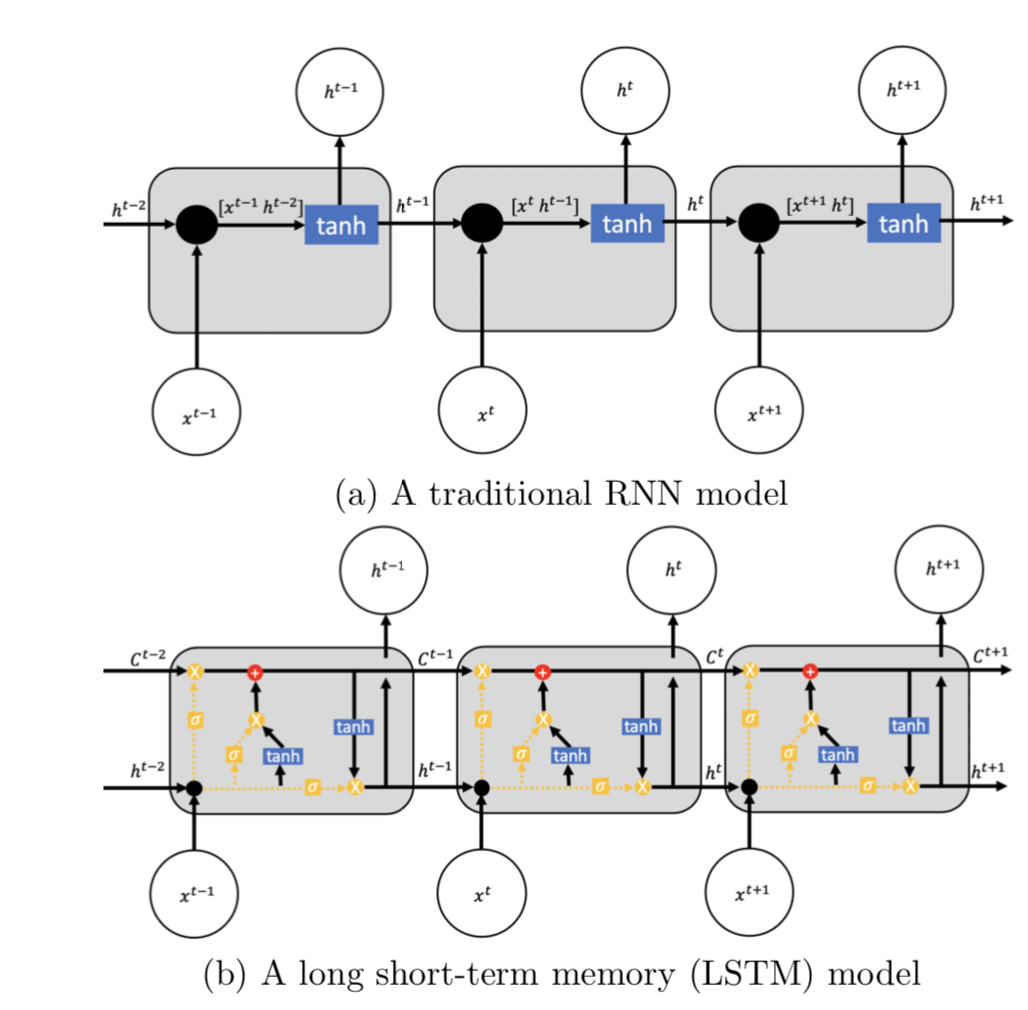 RNNs
Repeatedly apply same activation function
Rapid decrease of influence
LSTM
Introduce the cell state
Accumulate the information from the past for a long time 
Three gates to control info flow
Gray box: RNN cell/LSTM cell
Black dot: vector concatenation
LSTM Cell
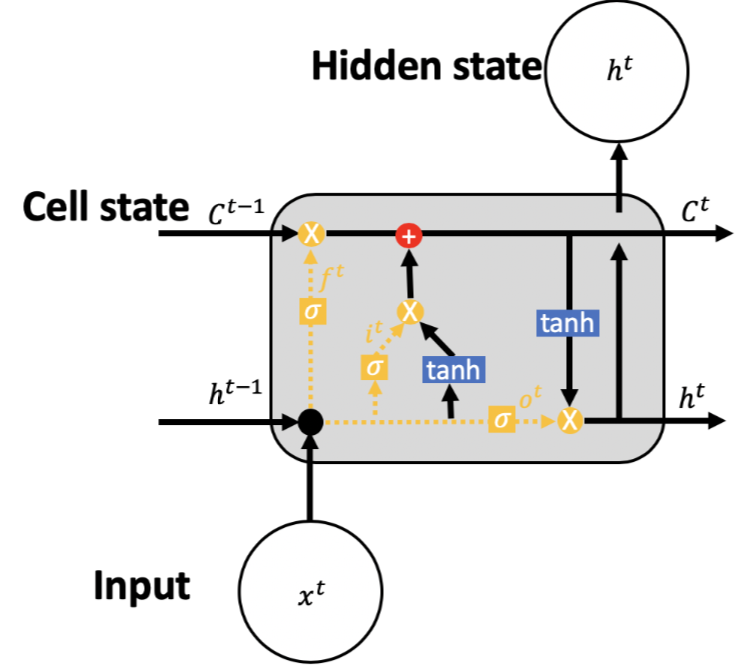 Three Gates: control info flow (blown)
Forget gate
Input gate
Output gate
Temporary Cell State (middle, blue)


Cell state update (upper)

Hidden state update (top right)
LSTM variants: GRU
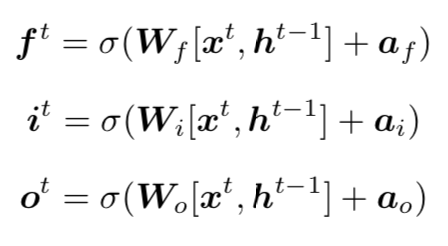 Black dot: vector concatenation
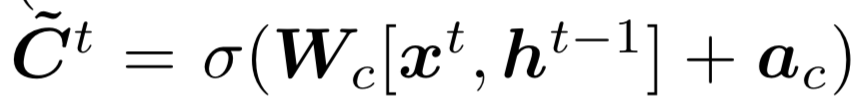 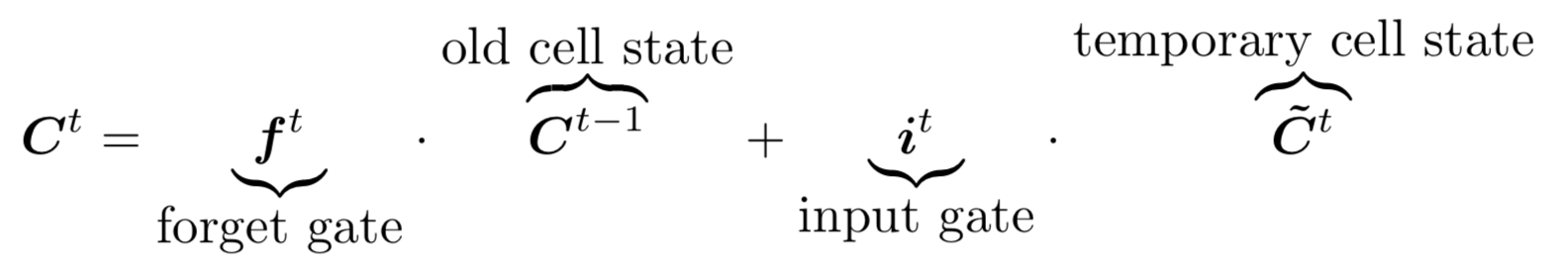 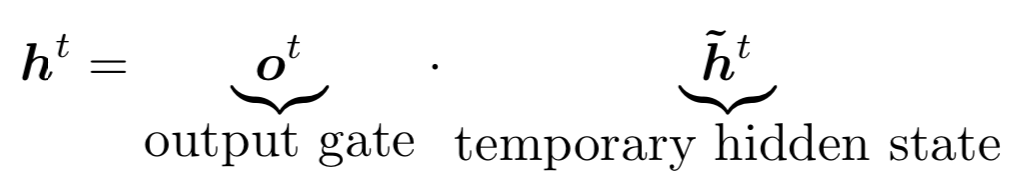 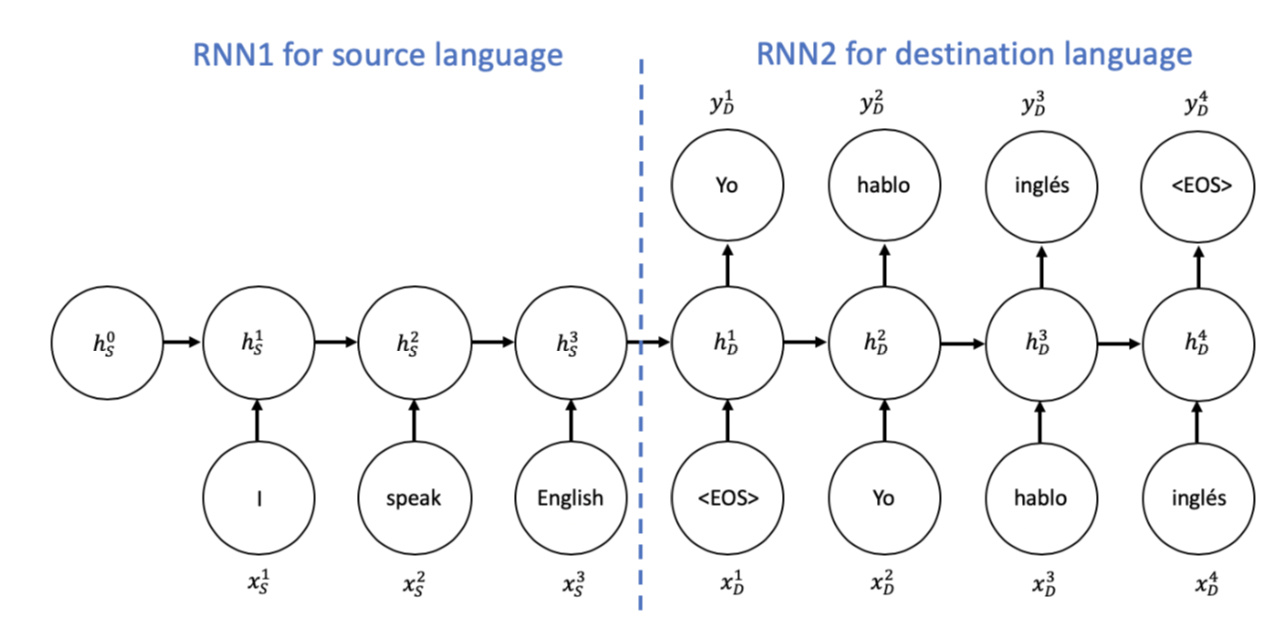 Attention Mechanism
Traditional RNN: 
the entire source sentence  a summary vector
Influence of summary vector decreases as 2nd RNN progresses
Key Idea of Attention Mechanism: context vectors
Augment hidden state of 2nd RNN w/ context vectors
Context vector cj (for position j) attends to most relevant hidden states of 1st RNN (pink node)
Machine translation by tradition RNN
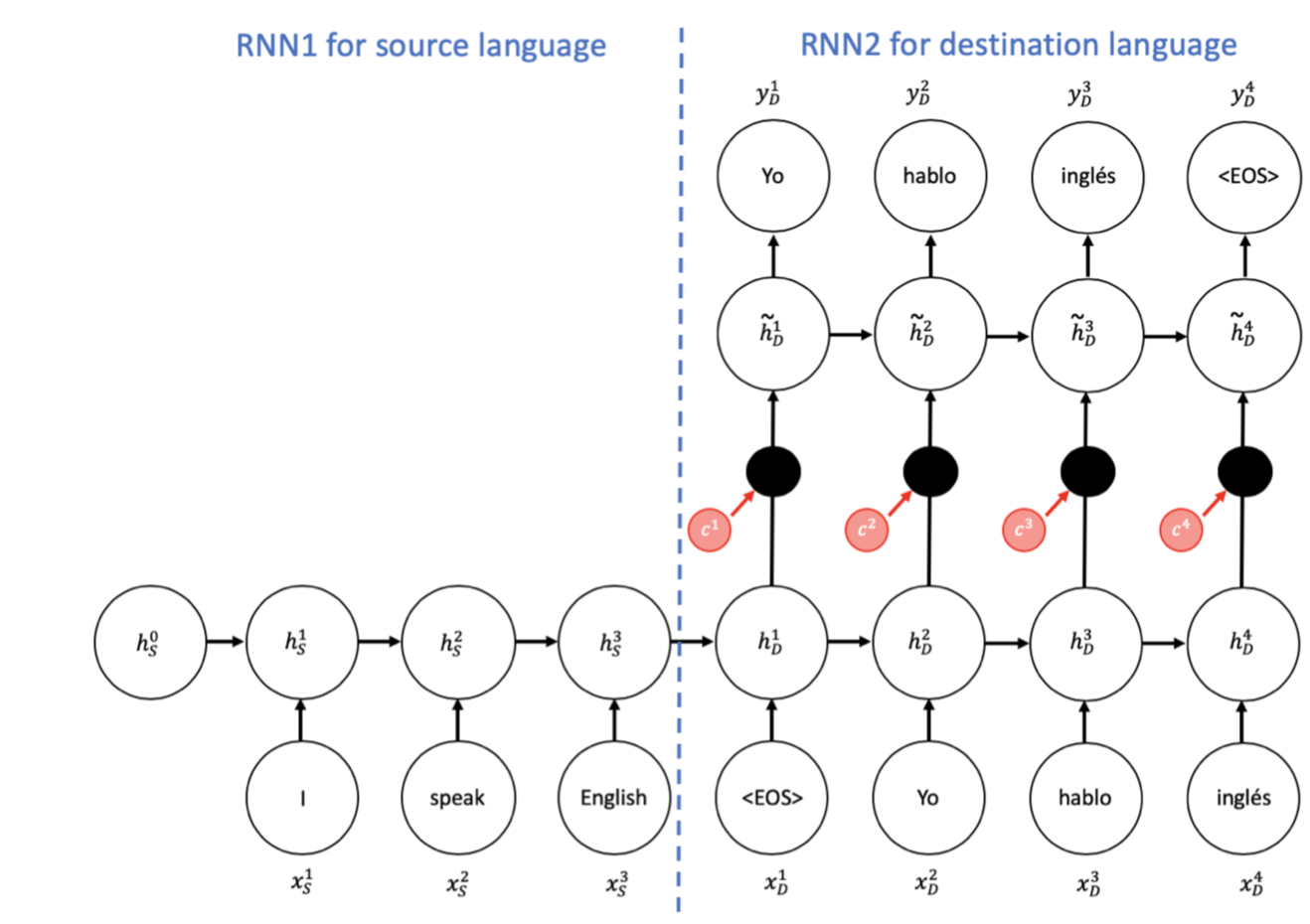 Machine translation by attention+ RNN
Attention: Context Vectors
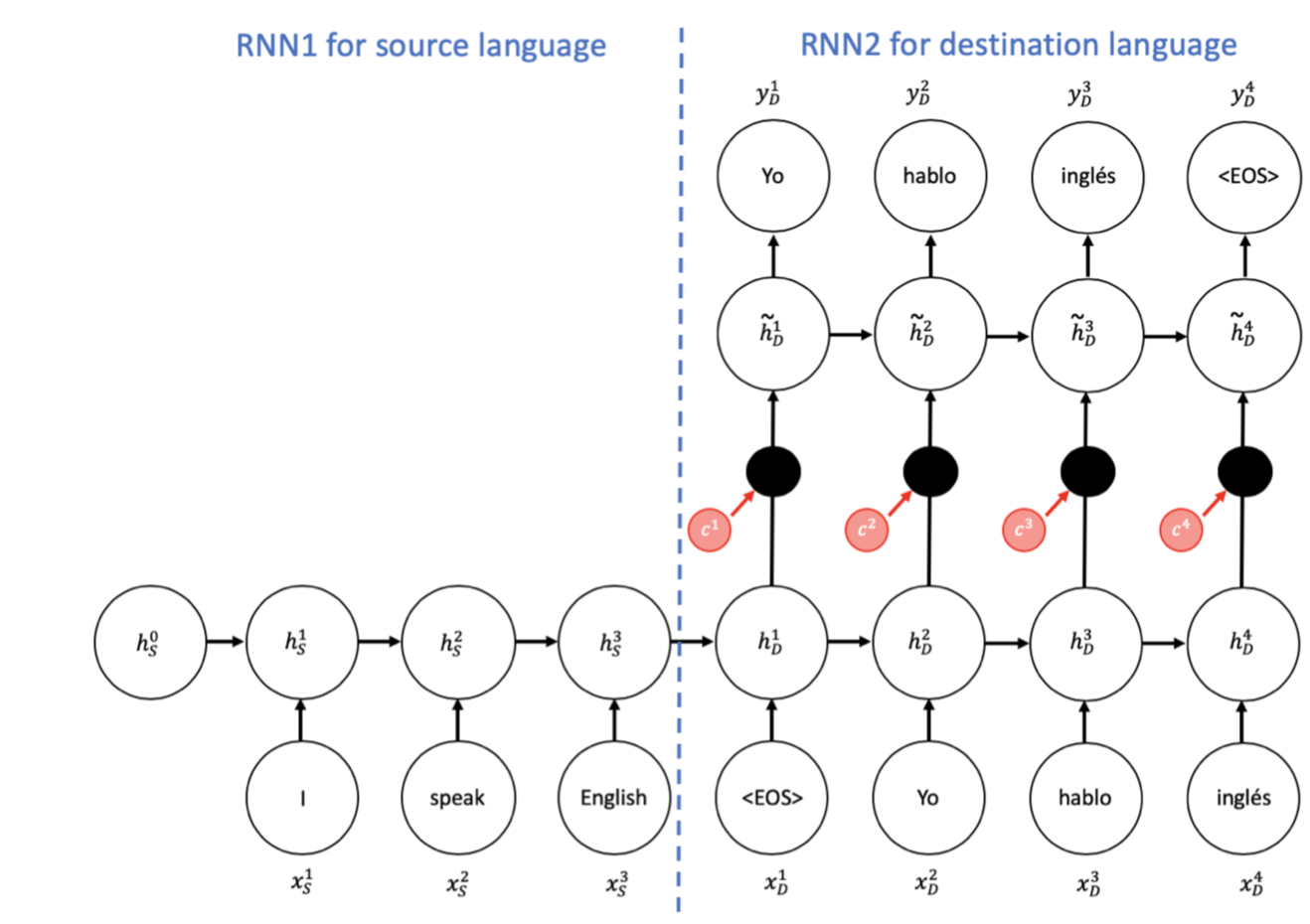 Ideal Case: perfect alignment
If jth word in source  jth target word

In Reality
Introduce an alignment vector a

Linear weighted sum to obtain context vector


Score(): un-normalized relevance score (e.g., dot product, bi-linear, MLP)
Applications in NLP: Transformer, BERT
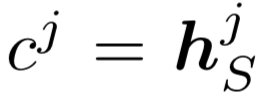 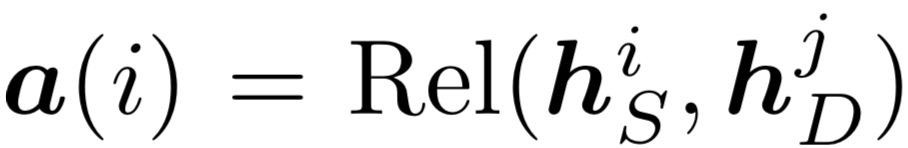 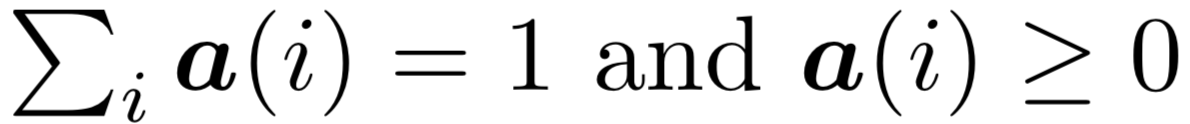 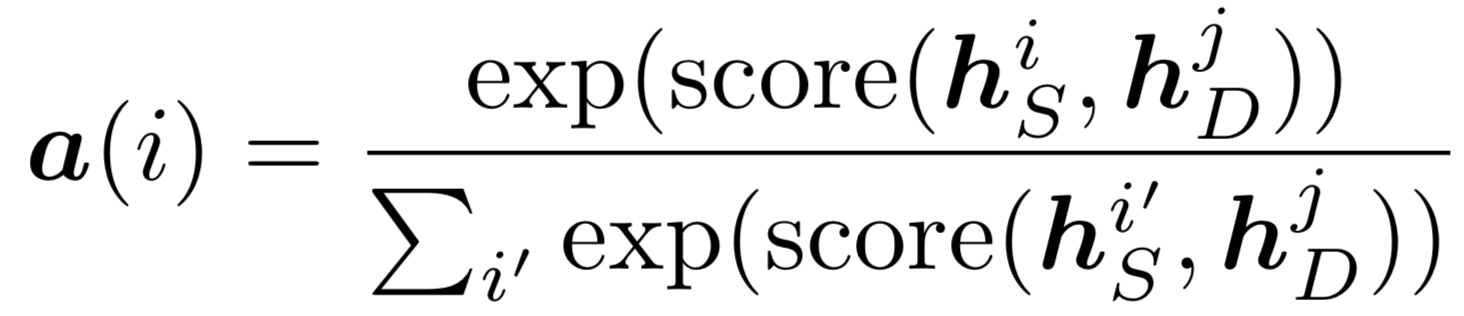 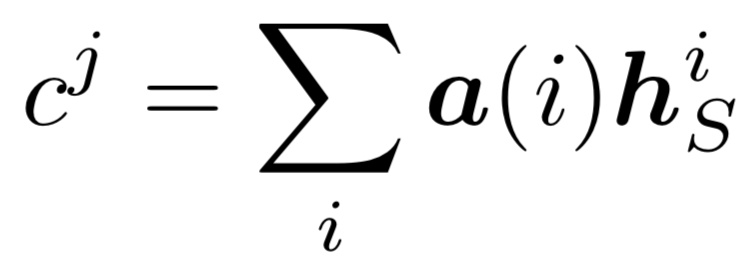 Chapter 10. Deep Learning
Basic Concepts
Improve Training of Deep Learning Models
Convolutional Neural Networks
Recurrent Neural Networks
Graph Neural Networks
Summary
Representation Learning on Graphs/Networks
Node-level representations
To learn low-dimensional node features
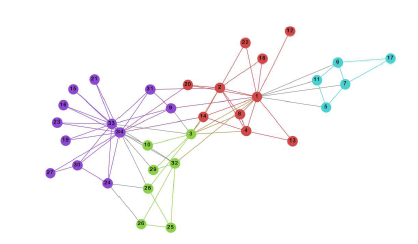 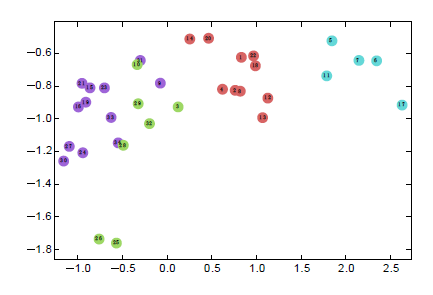 Representation Learning on Graphs/Networks
Graph-level representations
To learn low-dimensional graph features
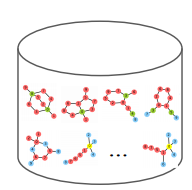 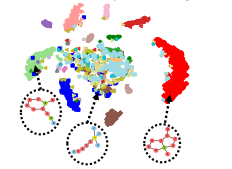 Graph classification
Input graphs
Applications
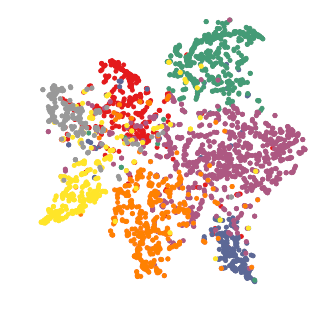 Node classification
Predict node categories
Link prediction
Predict edges in the network
Graph classification
Predict graph categories
Many more
Recommendation
Multiple network mining
…
Deep Learning on Graphs
Graph Convolutional Neural Networks 
GraphSage
Graph Attention Networks
Graph GAN
Graph Recurrent Neural Networks
Many Many More!
Classic CNN on Graphs
Can we directly apply CNN?
No!
fixed-size
 kernel?
fixed-size kernel
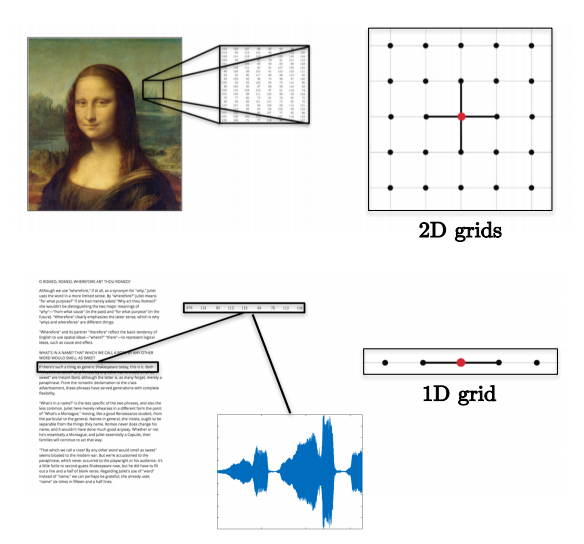 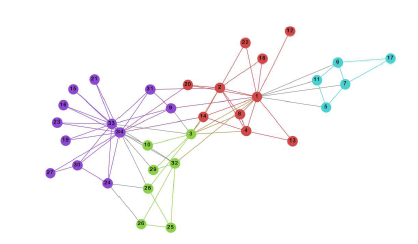 Challenges
Irregular graph structure (non-Euclidean)
Unfixed size of node neighborhoods

Permutation invariance
Node ordering does not matter

Undefined convolution computation
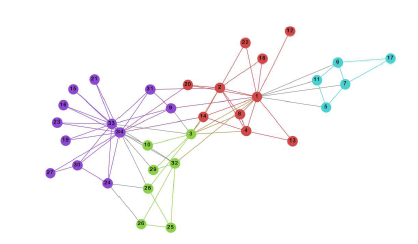 Translations on graphs?
Graph Convolution
Convolution in spectral domain

Convolution in spatial domain
Graph Conv in Spectral Domain
node attributes
graph signal-1
3
2
1
4
node attribute matrix
Graph Conv in Spectral Domain
Graph spectral convolution
How to read?
By analogy!
Spectral-Based Model (GCN)
Spectral graph convolution



Filter choice: K-polynomial filter (K=2)
filter
filter in spectral domain
Thomas N. Kipf, Max Welling: Semi-Supervised Classification with Graph Convolutional Networks. 2016
Spectral-Based Model (GCN)
Parameters
Output features
Adjacency matrix with self-loops
Input features
Spectral-Based Model (GCN)
A two-layer architecture for node classification


Transductive learning
Spatial interpretations


Linear transformation on input features (= a Feed-forward layer)
Propagations along edges
Optionally followed up by a point-wise non-linear activation (RELU, Sigmod)
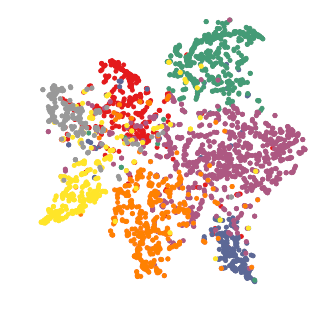 Graph Conv in Spatial Domain
Local aggregations





Spatial graph convolution
local neighborhood
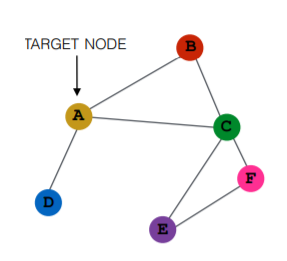 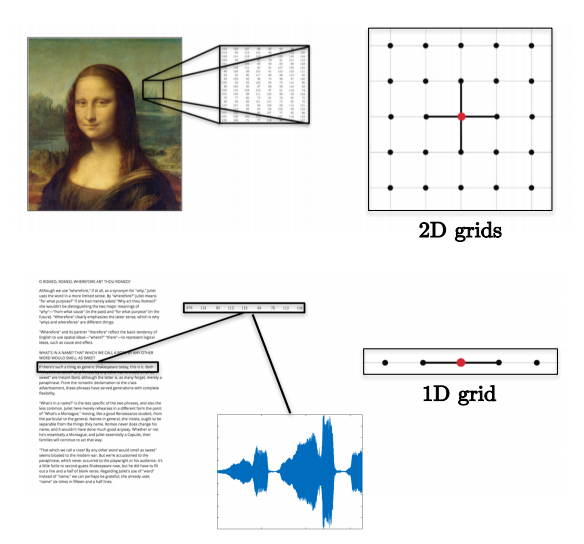 K-hop neighborhood
Spatial-Based Model
Spatial-Based Model (GraphSage)
Message passing:


Aggregation: mean, max pooling, LSTM
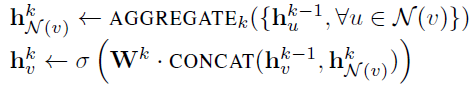 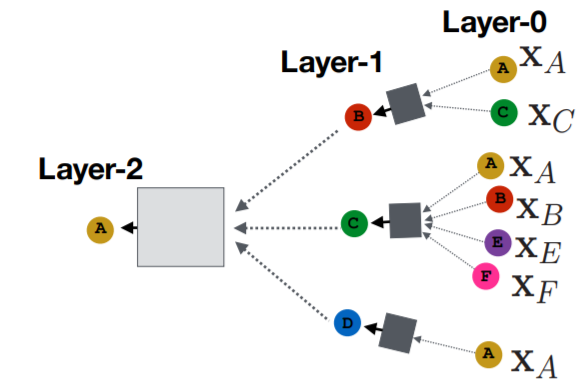 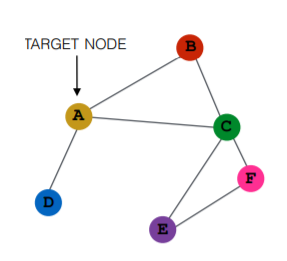 Spatial-Based Model (GAT)
Message Passing:



Attention coefficients can be viewed as importance
spatial convolution
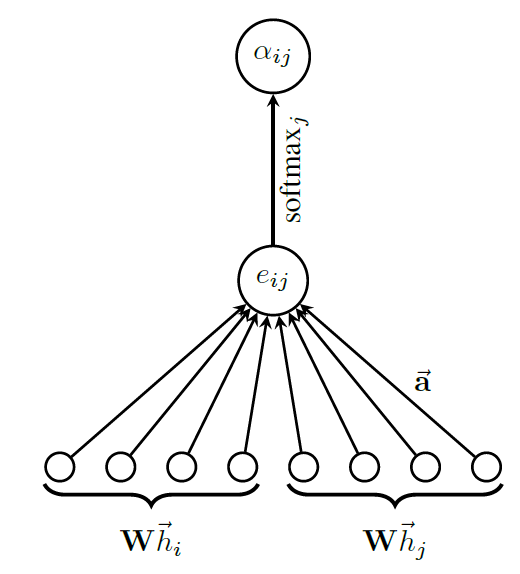 Summary
Basic Concepts
Neuron, activation functions
MLP, feed-forward neural networks
Backpropagation algorithm
Techniques to Improve Deep Learning Training
Key challenges: optimization vs. generalization
Responsive activation functions, adaptive learning rate, dropout, pretraining, cross-entropy
Convolutional Neural Networks
Convolution, pooling, parameter sharing
Recurrent Neural Networks
Sequence data, long term dependence
Graph Neural Networks
References (1)
C. M. Bishop,  Neural Networks for Pattern Recognition.  Oxford University Press, 1995
S. Haykin, Neural Networks and Learning Machines, Prentice Hall, 2008
Quoc V Le. Building high-level features using large scale unsupervised learning. In 2013 IEEE international conference on acoustics, speech and signal processing, pages 8595{8598. IEEE, 2013.
Zachary C Lipton, David C Kale, Charles Elkan, and Randall Wetzel. Learning to diagnose with lstm recurrent neural networks. In International Conference on Representation Learning, 2016.
Martin Langkvist, Lars Karlsson, and Amy Lout . A review of unsupervised feature learning and deep learning for time-series modeling. Pattern Recognition Letters, 42:11{24, 2014.
Andrew L Maas, Awni Y Hannun, and Andrew Y Ng. Recti er nonlinearities improve neural network acoustic models.
Vu Pham, Theodore Bluche, Christopher Kermorvant, and Jer^ome Louradour. Dropout improves recurrent neural networks for handwriting recognition. In 2014 14th international con- ference on frontiers in handwriting recognition, pages 285{290. IEEE, 2014.
D. E. Rumelhart, G. E. Hinton, and R. J. Williams. Learning internal representations by error propagation. In D. E. Rumelhart and J. L. McClelland, editors, Parallel Distributed Processing. MIT Press, 1986.
References (2)
Alec Radford, Luke Metz, and Soumith Chintala. Unsupervised representation learning with deep convolutional generative adversarial networks. 2015. 
Prajit Ramachandran, Barret Zoph, and Quoc V Le. Searching for activation functions. arXiv preprint arXiv:1710.05941, 2017.
Nitish Srivastava, Geo rey Hinton, Alex Krizhevsky, Ilya Sutskever, and Ruslan Salakhutdinov. Dropout: a simple way to prevent neural networks from over tting. The journal of ma- chine learning research, 15(1):1929{1958, 2014.
Christian Szegedy, Wei Liu, Yangqing Jia, Pierre Sermanet, Scott Reed, Dragomir Anguelov, Dumitru Erhan, Vincent Vanhoucke, and Andrew Rabinovich. Going deeper with convolutions. In Proceedings of the IEEE conference on computer vision and pattern recognition, pages 1{9, 2015.
Mike Schuster and Kuldip K Paliwal. Bidirectional recurrent neural networks. volume 45, pages 2673{2681. Ieee, 1997.
Ilya Sutskever, Oriol Vinyals, and Quoc V Le. Sequence to sequence learning with neural networks. In Advances in neural information processing systems, pages 310-3112, 2014.
Karen Simonyan and Andrew Zisserman. Very deep convolutional networks for large-scale image recognition. 2015.
References (3)
Shuman, David I., et al. "The emerging field of signal processing on graphs: Extending high-dimensional data analysis to networks and other irregular domains." IEEE signal processing magazine 30.3 (2013): 83-98.
Kipf, Thomas N., and Max Welling. "Semi-supervised classification with graph convolutional networks." arXiv preprint arXiv:1609.02907 (2016).
Hamilton, Will, Zhitao Ying, and Jure Leskovec. "Inductive representation learning on large graphs." Advances in neural information processing systems. 2017.
Veličković, Petar, et al. "Graph attention networks." arXiv preprint arXiv:1710.10903 (2017).
Lee, Junhyun, Inyeop Lee, and Jaewoo Kang. "Self-attention graph pooling." arXiv preprint arXiv:1904.08082 (2019).
Wang, Xiang, et al. "Neural graph collaborative filtering." Proceedings of the 42nd international ACM SIGIR conference on Research and development in Information Retrieval. 2019.
Chami, Ines, et al. "Hyperbolic graph convolutional neural networks." Advances in Neural Information Processing Systems. 2019.
Zhang, Si, et al. "Graph convolutional networks: a comprehensive review." Computational Social Networks 6.1 (2019): 11.